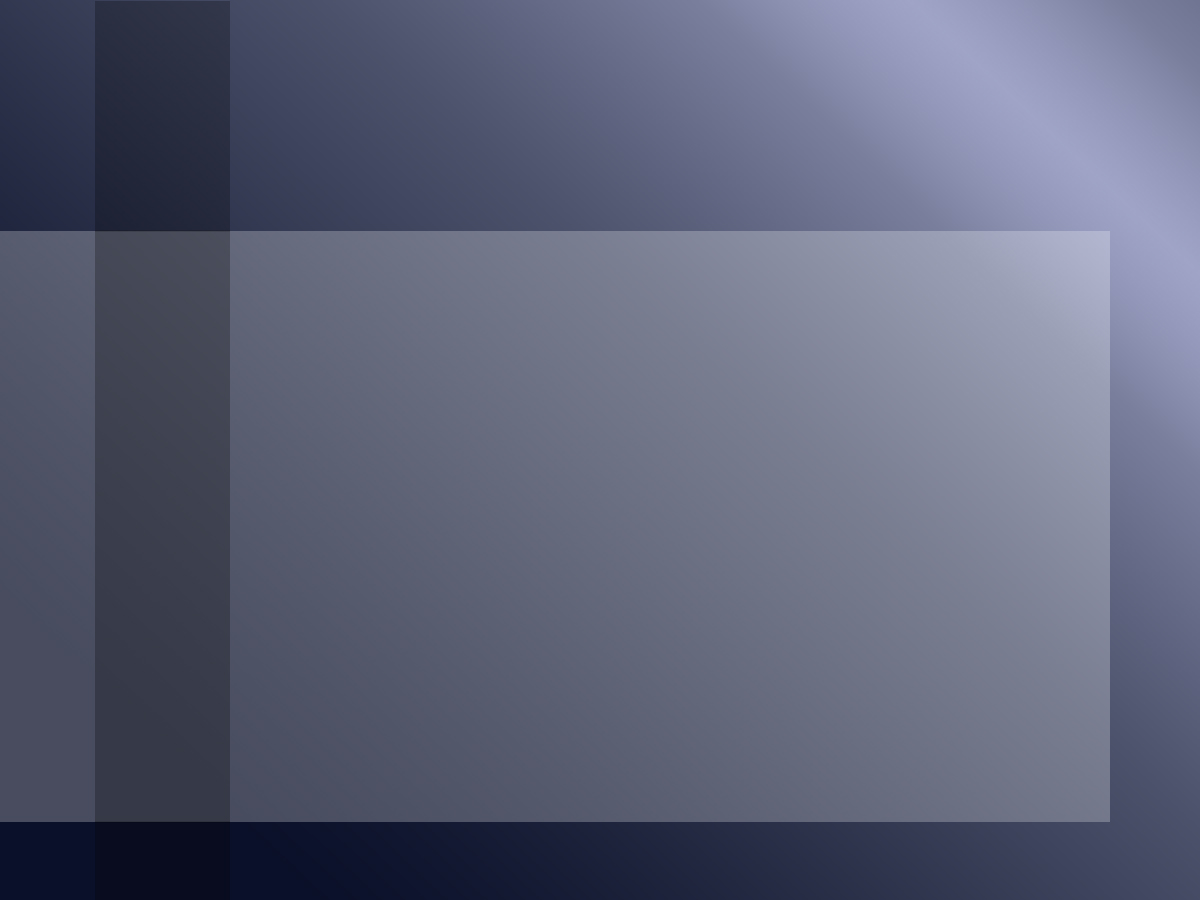 Армавирский  машиностроительный  техникум
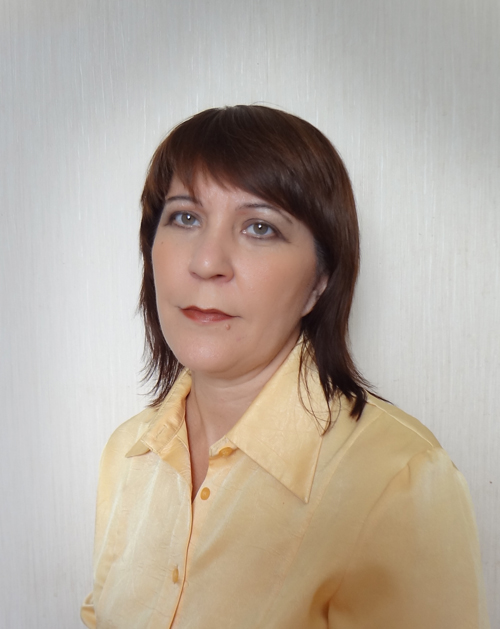 Беляева Татьяна Юрьевна
Преподаватель математических дисциплин
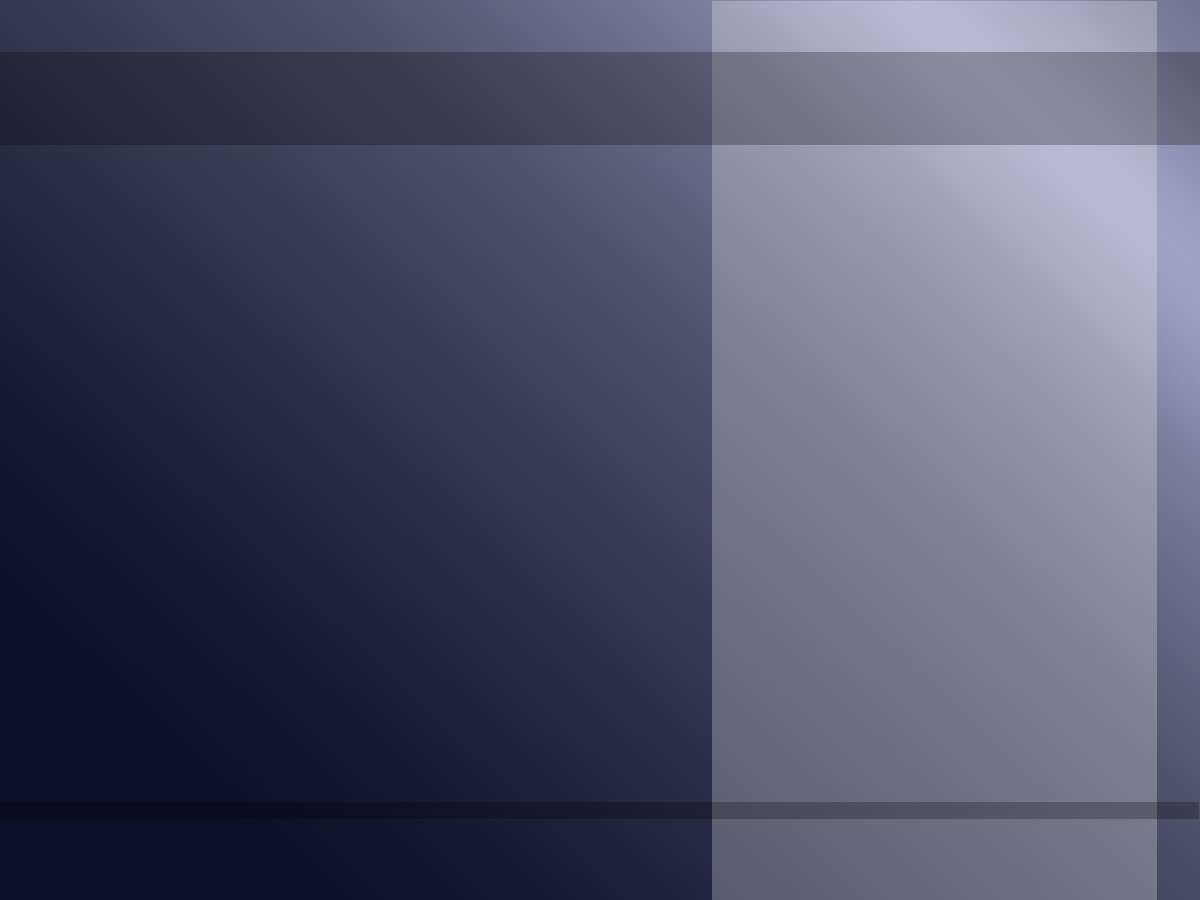 ПРОФЕССИОНАЛЬНАЯ ДЕЯТЕЛЬНОСТЬ
Образование: Армавирский государственный педагогический институт, 1987 г.
Специальность – «Математика и физика»
Квалификация – «Учитель математики и физики»
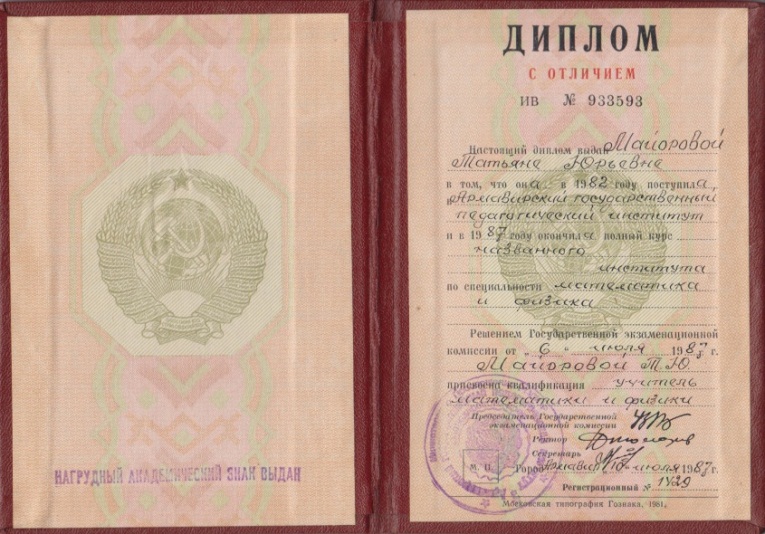 Стаж педагогической работы: 28 лет
Категория: высшая
(Приказ Минобрнауки Краснодарского края от 01.03.2013 г. № 1093)
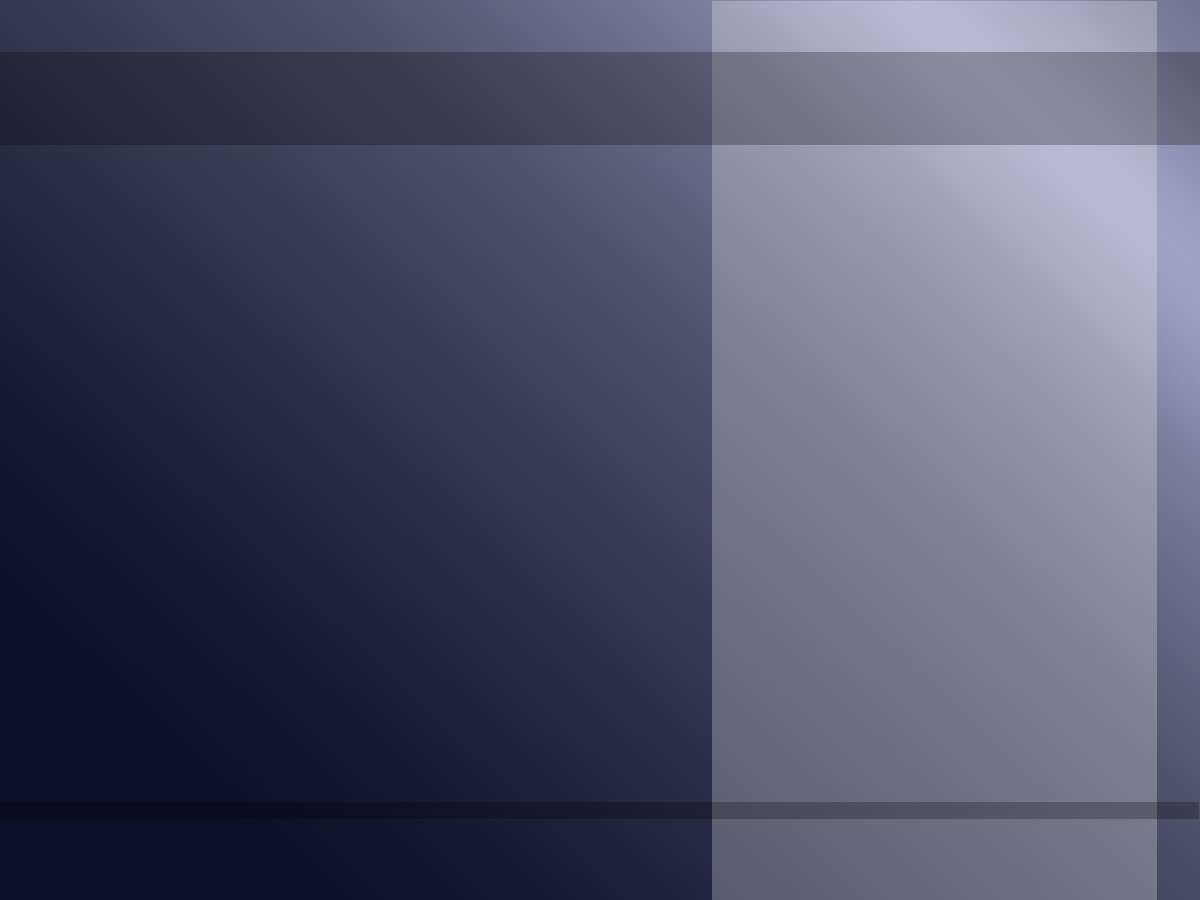 ПРОФЕССИОНАЛЬНАЯ ДЕЯТЕЛЬНОСТЬ
1987-1988: СШ №6 г. Армавира
учитель математики и физики
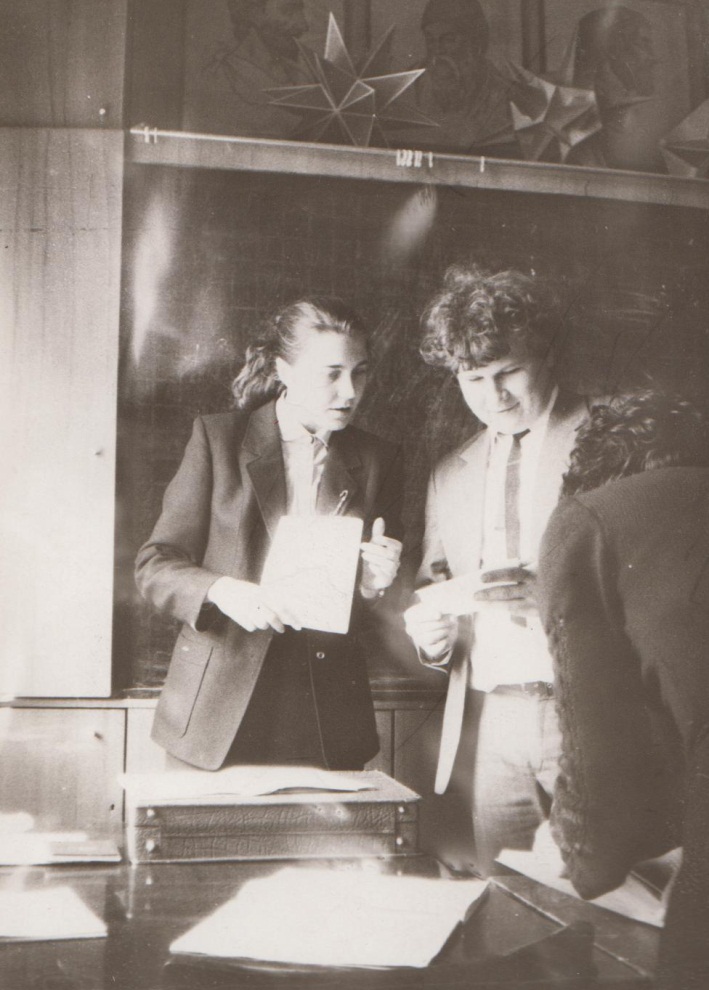 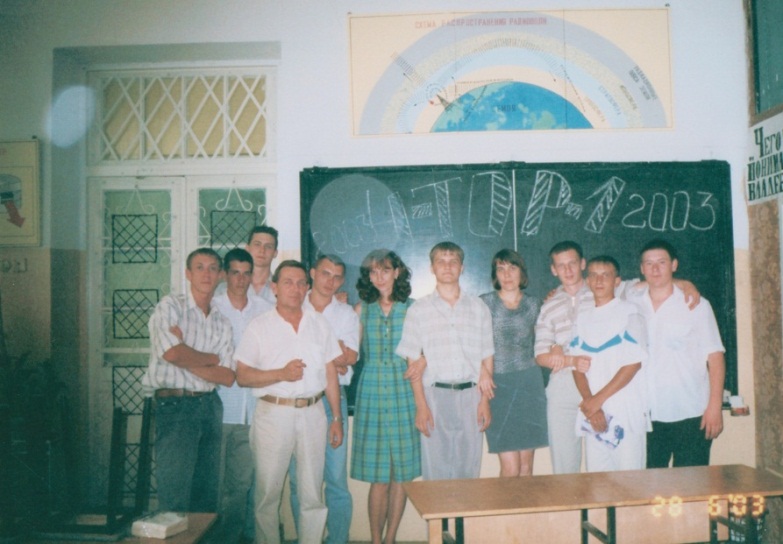 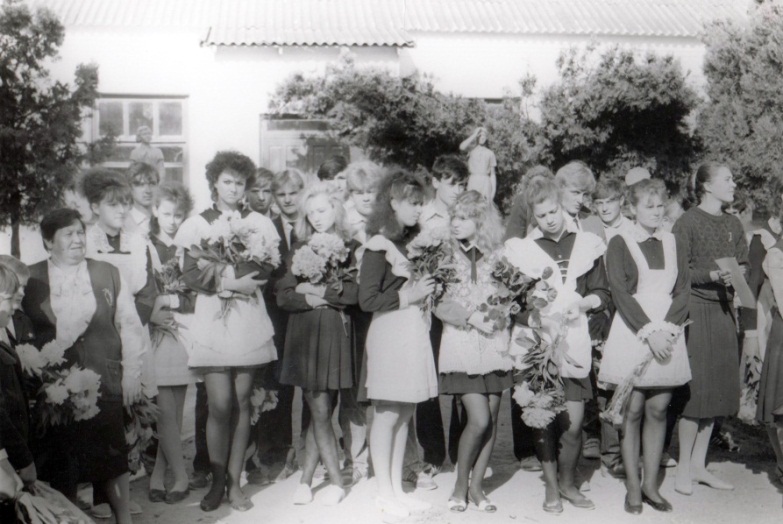 1988-1995: СШ №6 ст. Красноармейской Краснодарского края
учитель математики
С 1995: АМТ
-    воспитатель
преподаватель математики
заведующая техническим отделением
руководитель центра мониторинга качества образования
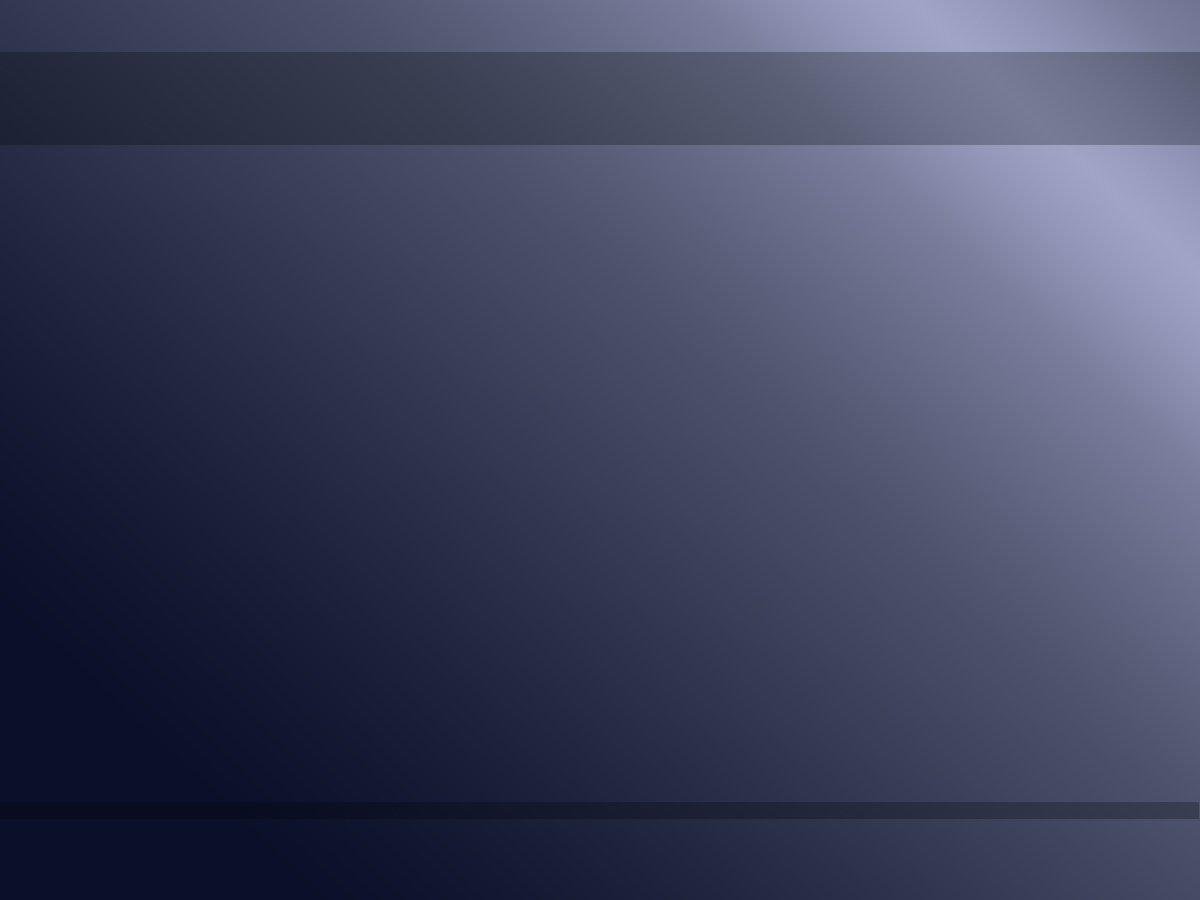 Профессиональная позиция
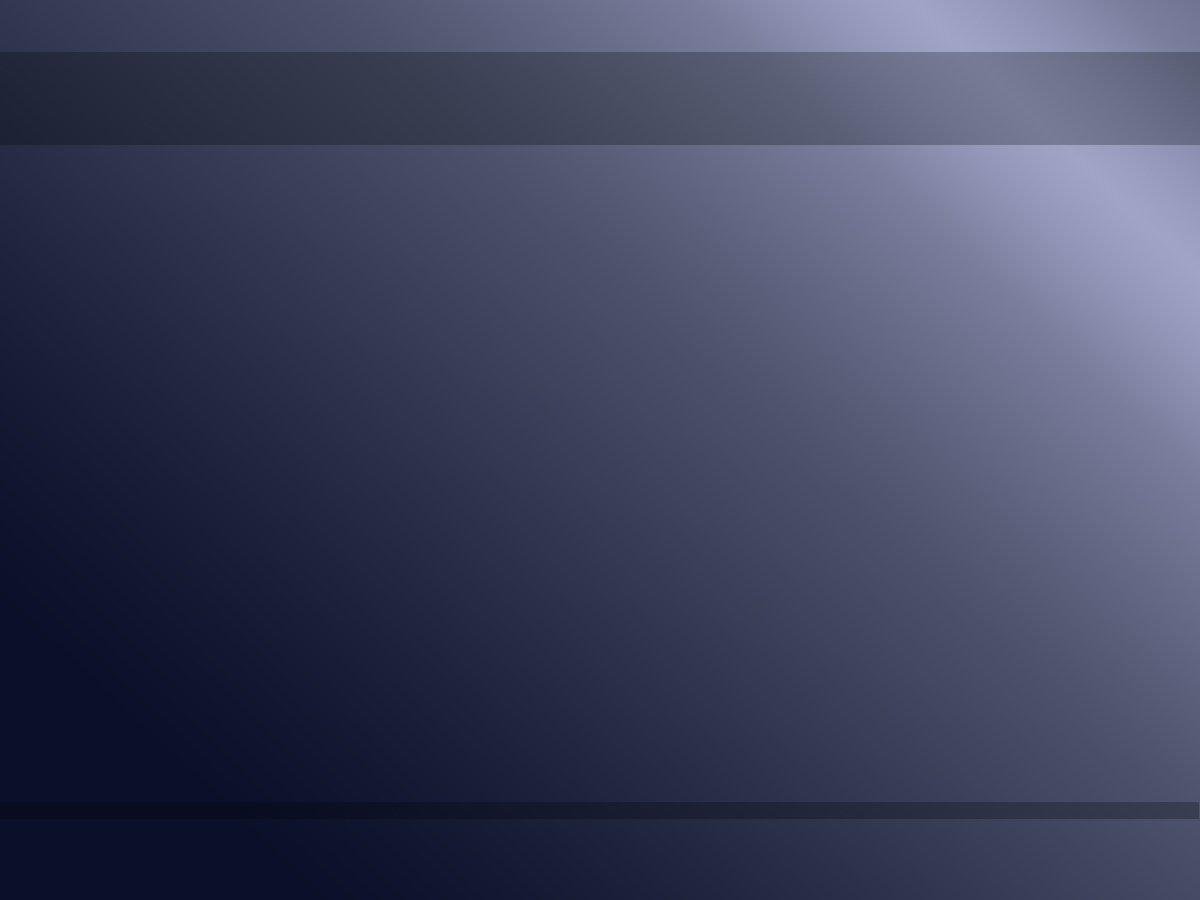 ПРОФЕССИОНАЛЬНАЯ ПОЗИЦИЯ
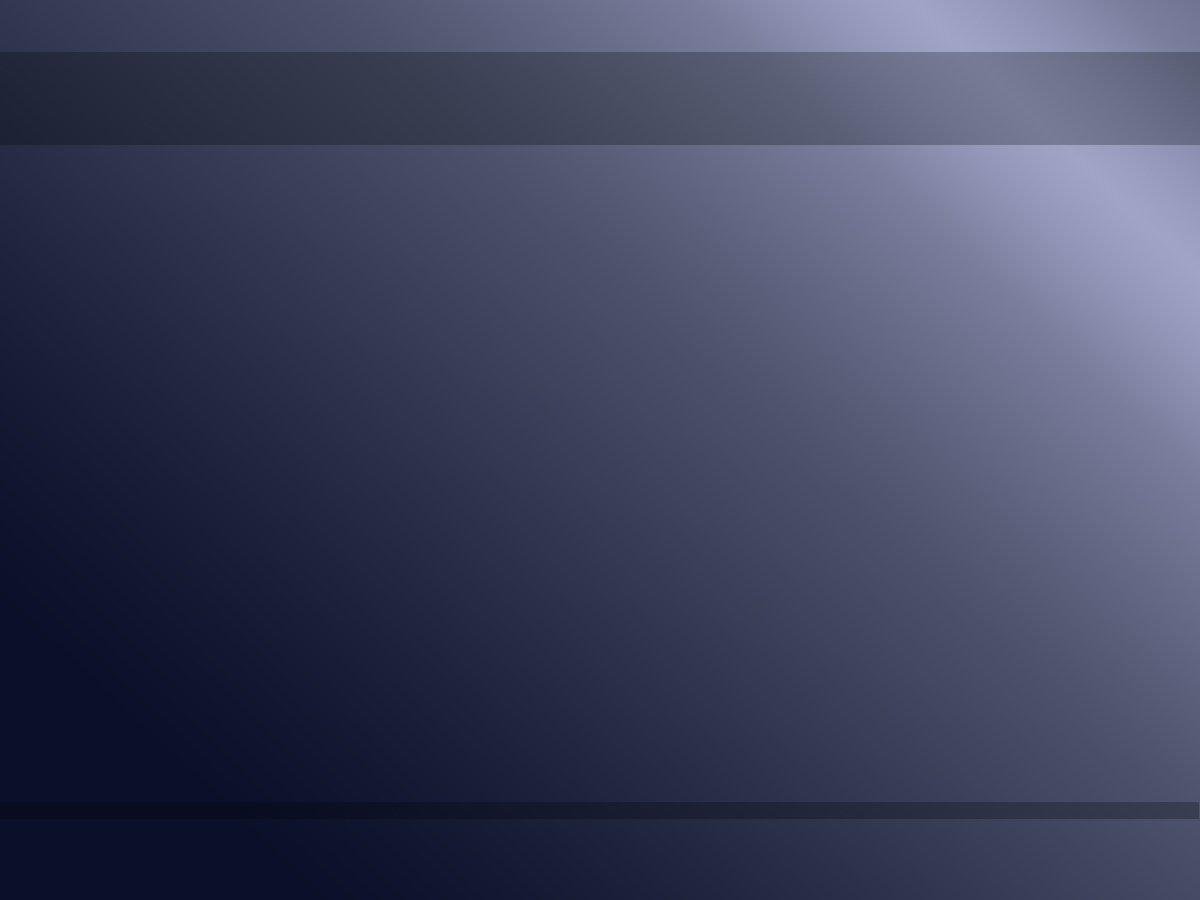 Владение современными образовательными Технологиями
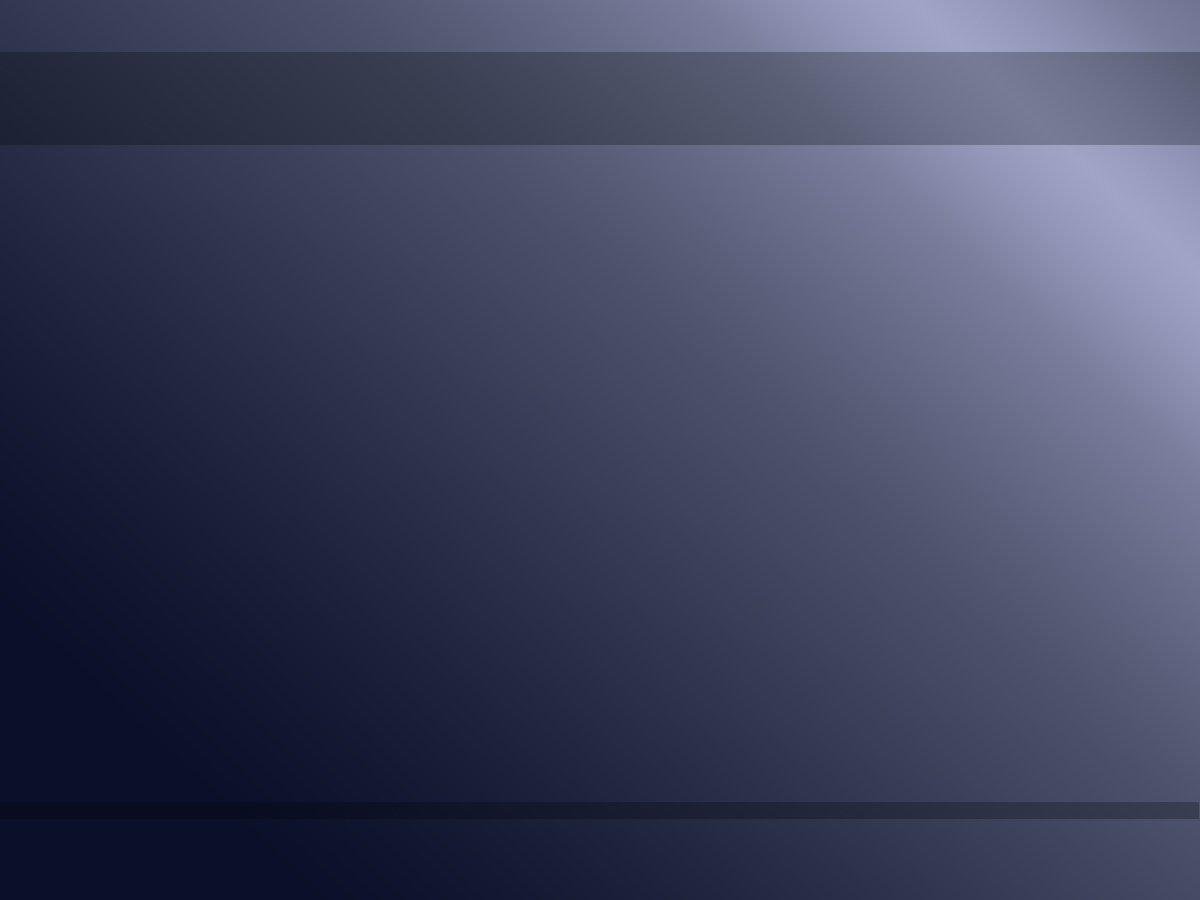 Владение современными образовательными Технологиями
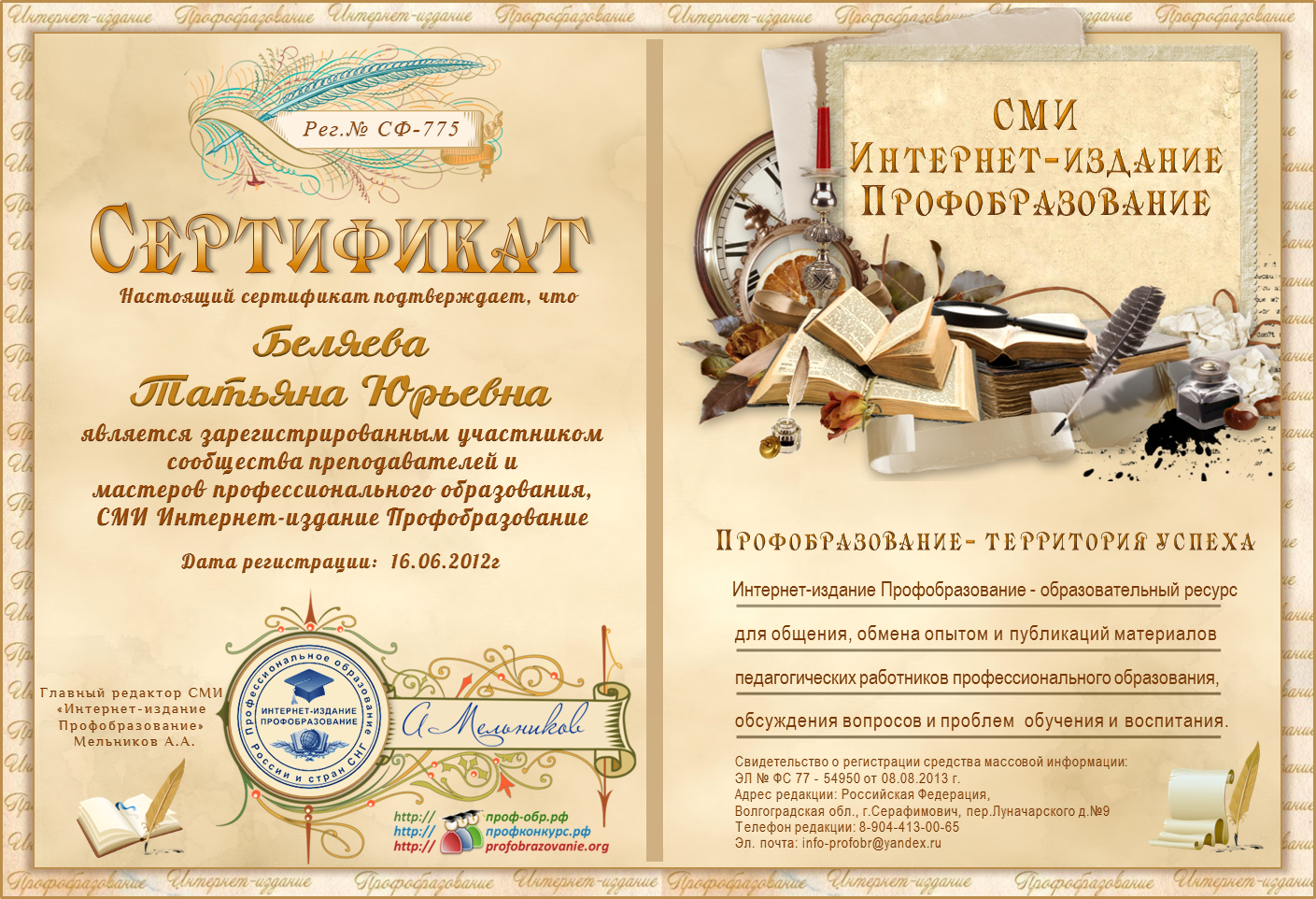 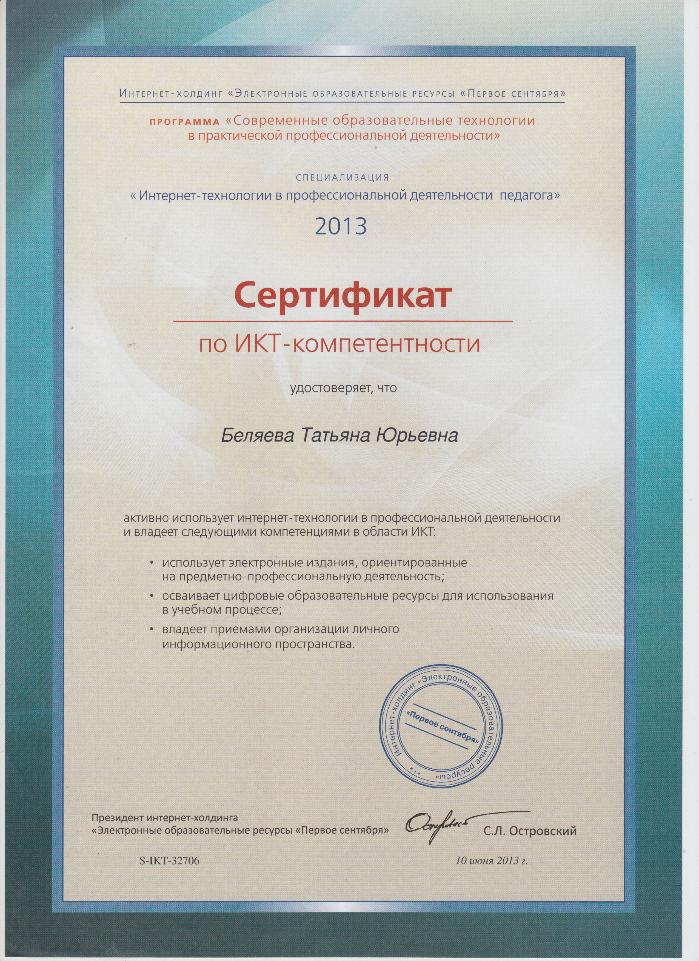 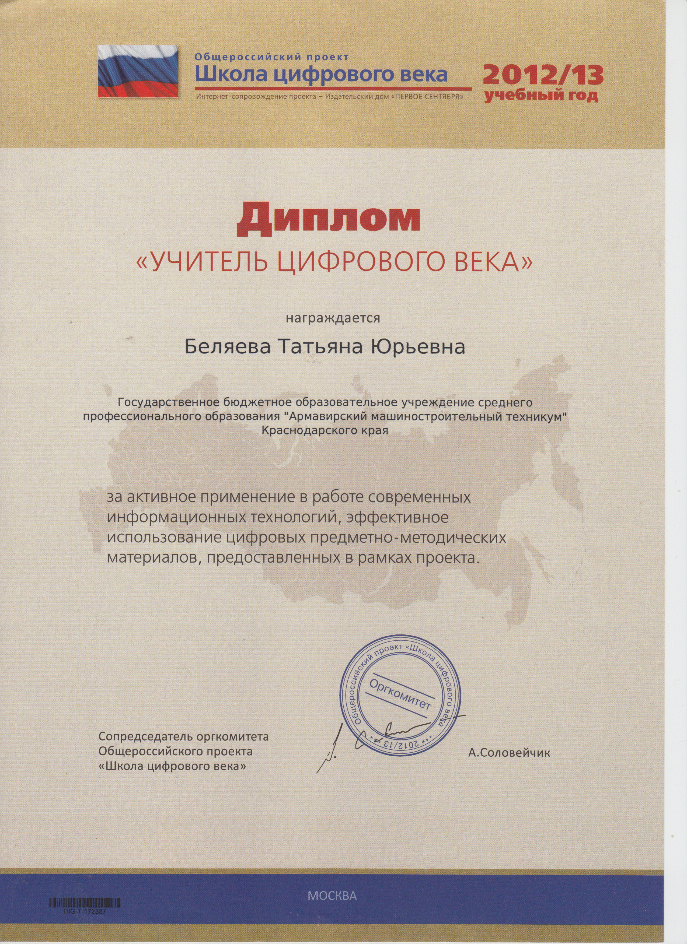 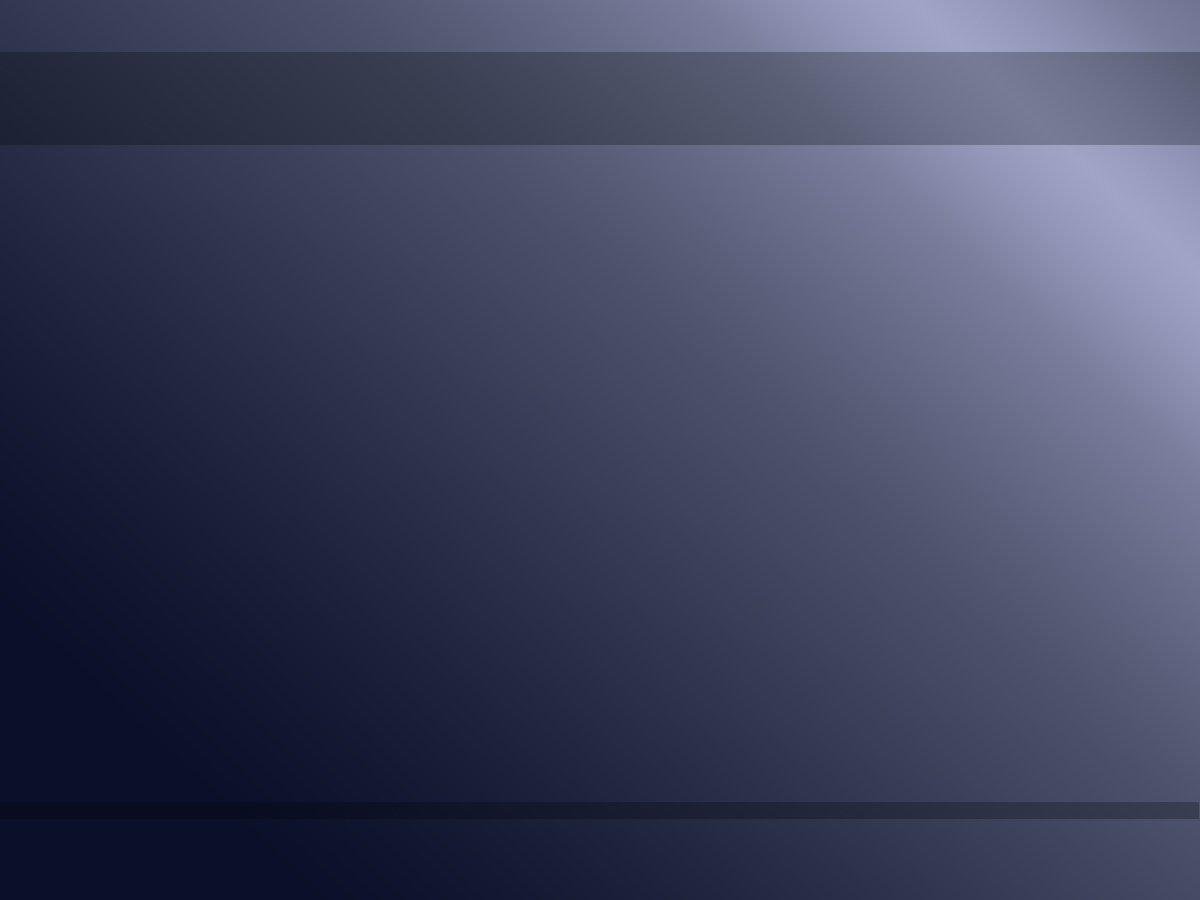 Личный вклад в повышение качества образования
I Международная научно-практическая конференция «Воспитательная деятельность ОУ» (2012 г.)
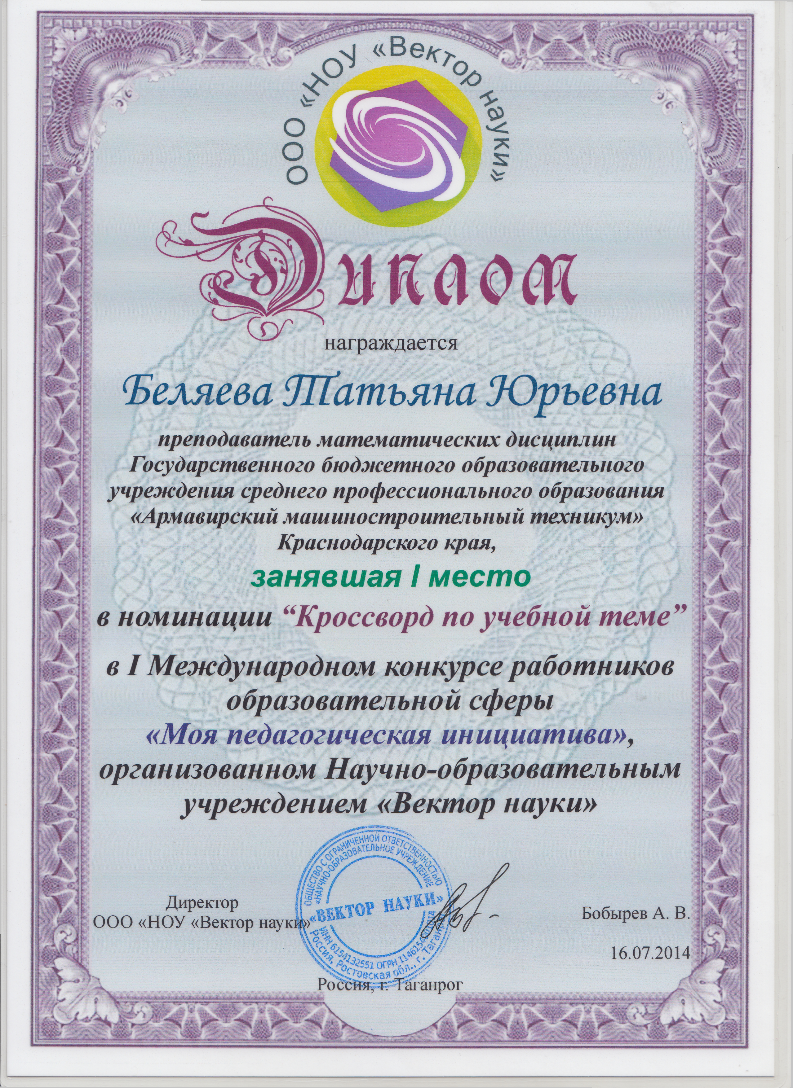 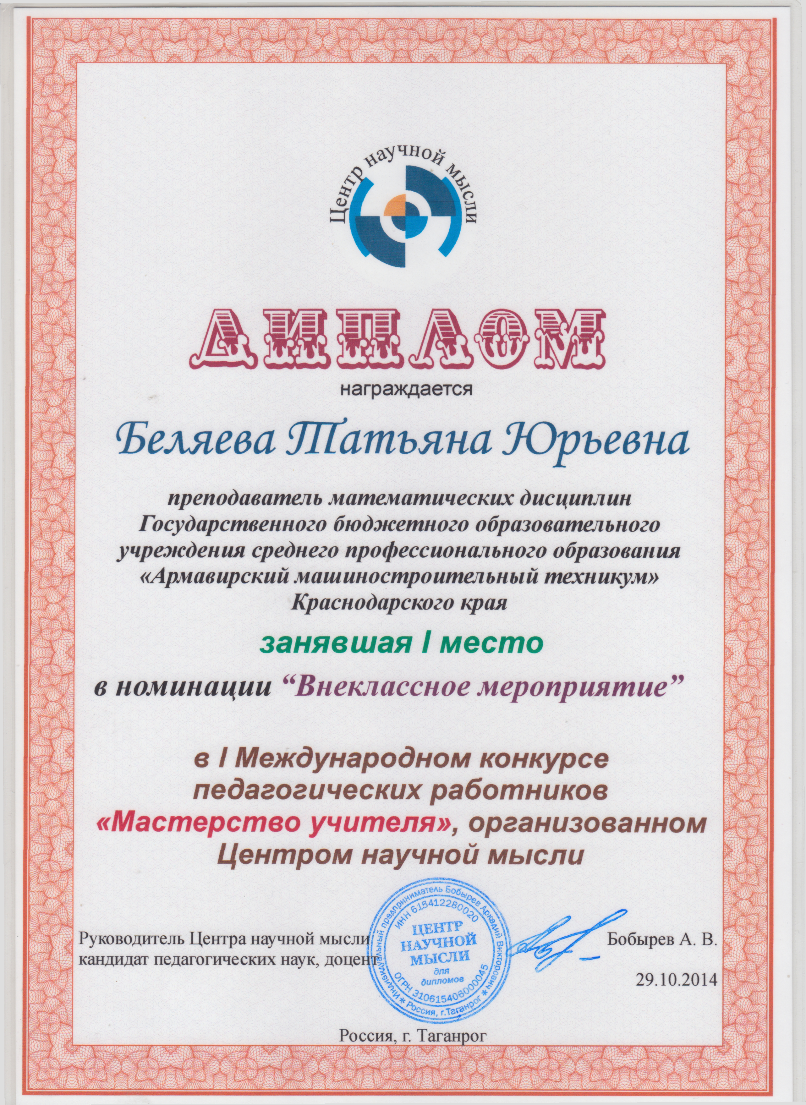 Седьмой заочный творческий конкурс учителей математики (2012 г.)
Фестиваль педагогических идей «Открытый урок» (2013 г.)
I Международный конкурс работников образовательной сферы «Моя педагогическая инициатива» (НОУ «Вектор науки», 2014 г.)
I Международный конкурс педагогических работников «Мастерство учителя» («Центр научной мысли», 2014 г.)
Всероссийская онлайн-конференция учителей «Проекты и исследо-вания школьников в современном отечественном образовании» (ФИМЦ «Навигатор образовательных технологий», 2015 г.)
V Международный конкурс работников образовательной сферы «Хрустальная сова» (НОУ «Вектор науки», 2015 г.)
VII Международный конкурс учителей «Я иду на урок» («Центр научной мысли», 2015 г.)
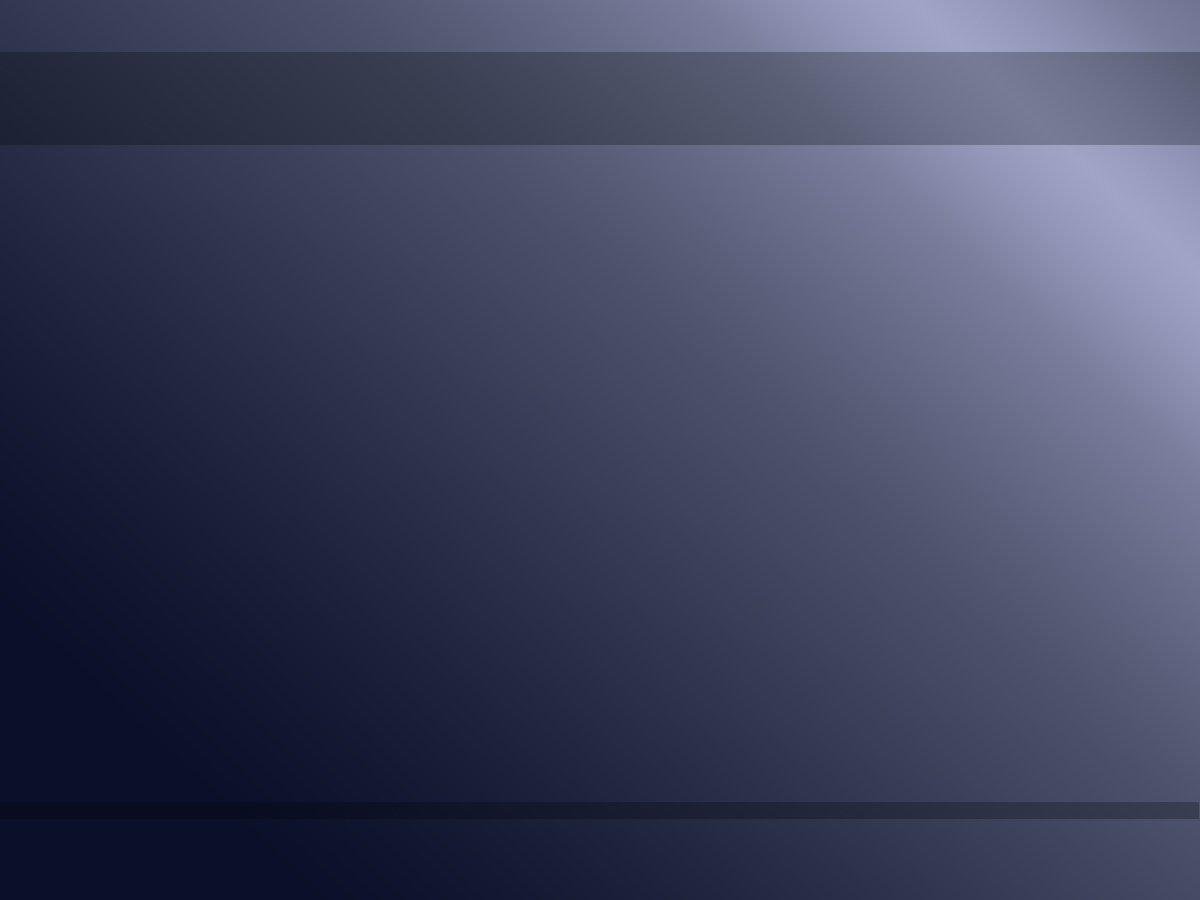 Распространение собственного опыта
Сборник «V Международная педагогическая ассамблея»  (НИИ «Педагогики и психологии» ЧГПУ им. И. Я. Яковлева):
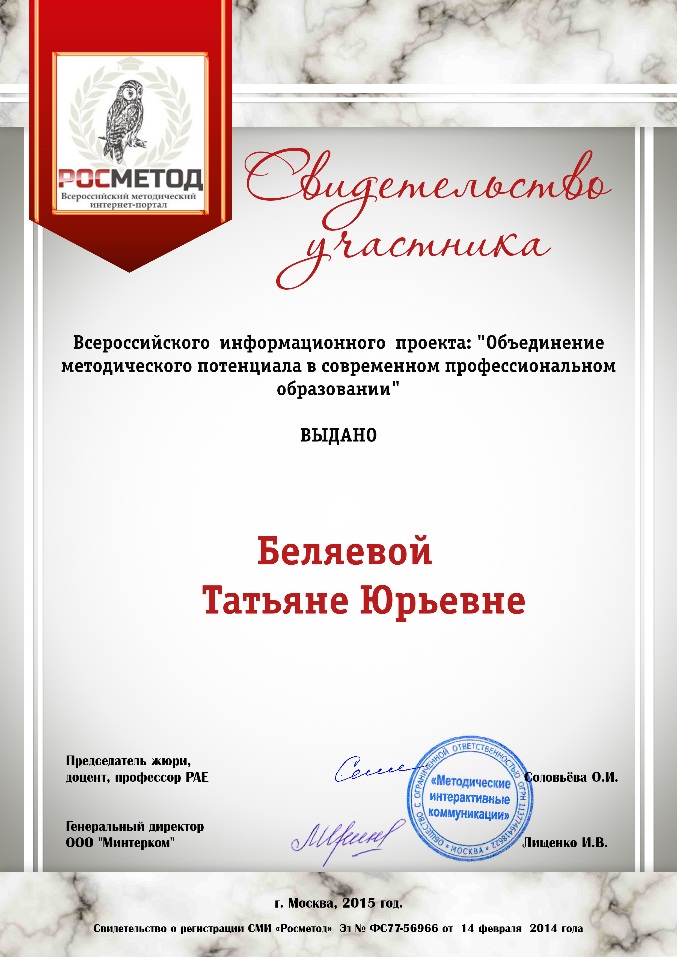 Формы активного обучения на уроках математики
Использование модульной педагогической технологии при изучении тригонометрии
Электронный справочник «Информио»:
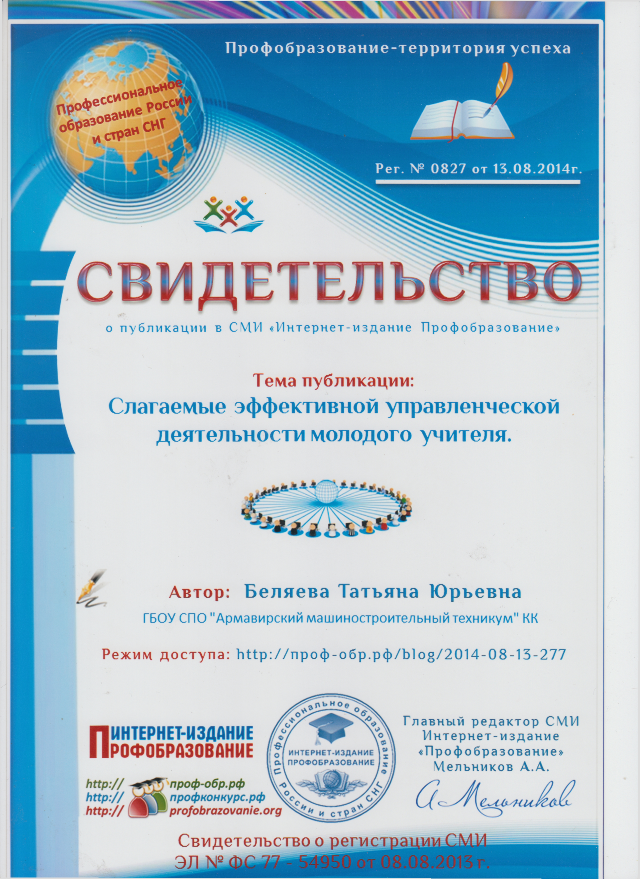 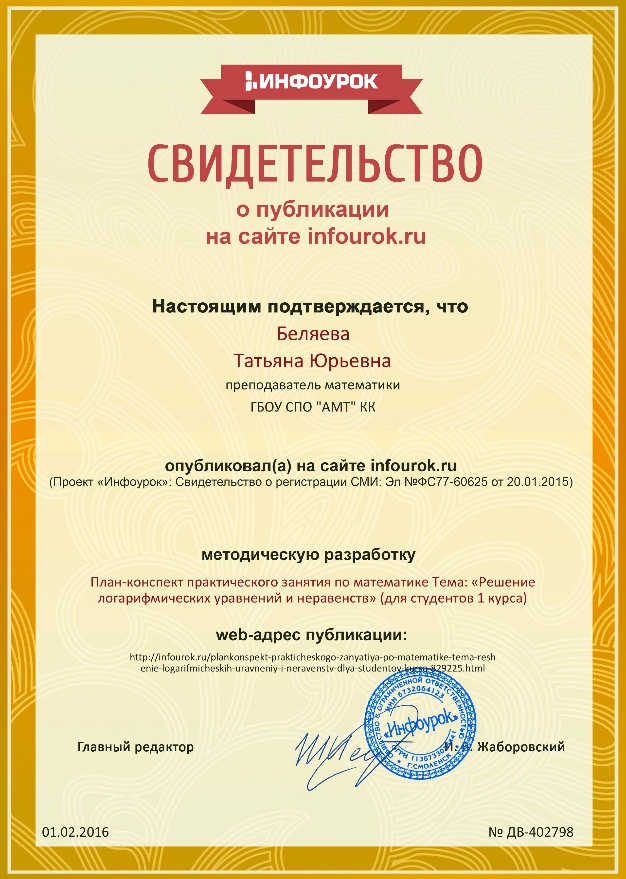 Применение элементов модульного обучения при изучении тригонометрических уравнений
Сборник методических материалов интернет-конференции по учебной работе (Профобразование.org):
Организация самостоятельной работы студентов техникума (из опыта работы преподавателя математических дисциплин)
СМИ «Интернет-издание Профобразование»:
Слагаемые эффективной управленческой деятельности молодого учителя
Всероссийский методический интернет-портал «Росметод»:
Учебное пособие «Элементы комбинаторики»
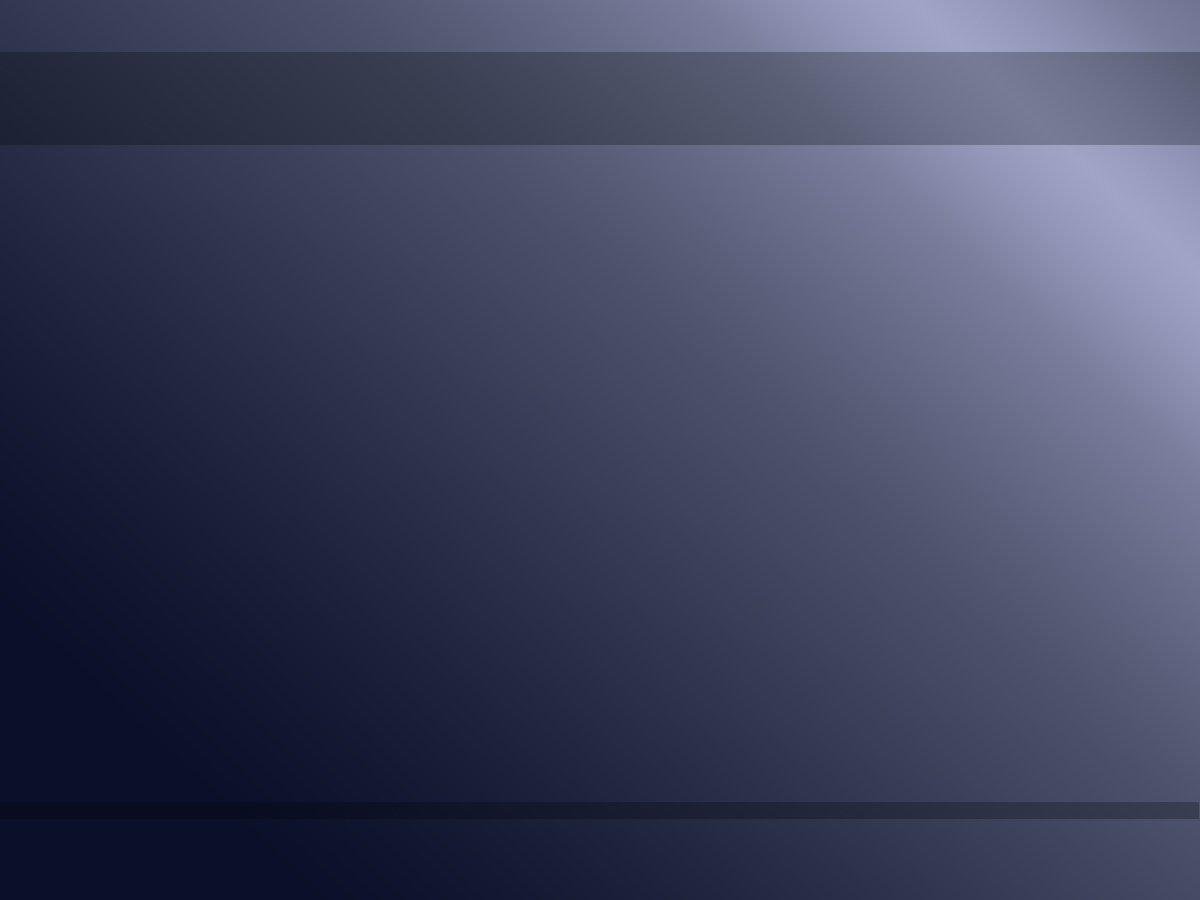 Личный сайт
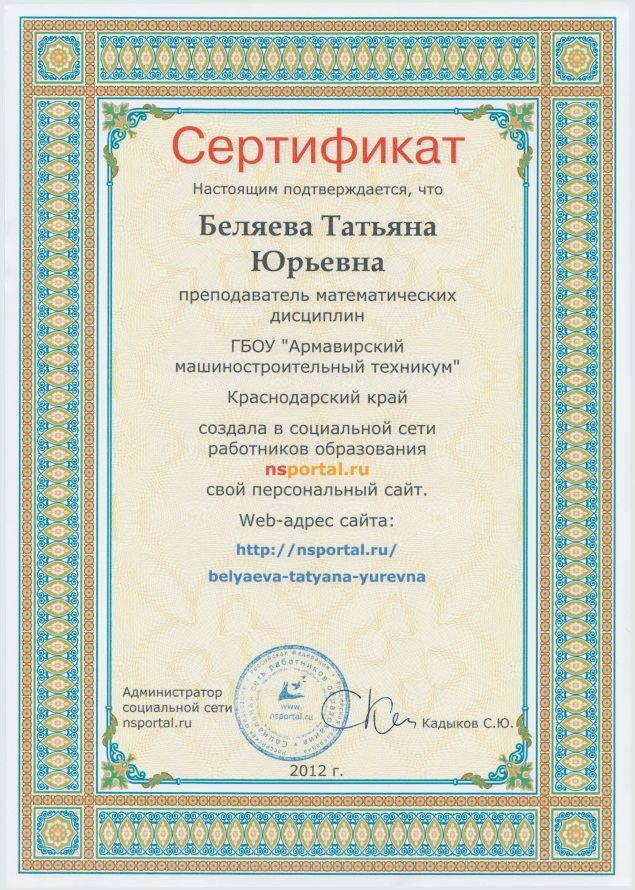 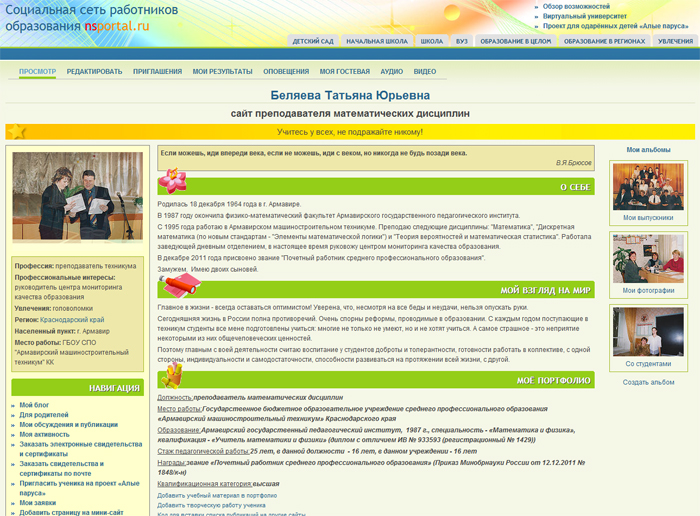 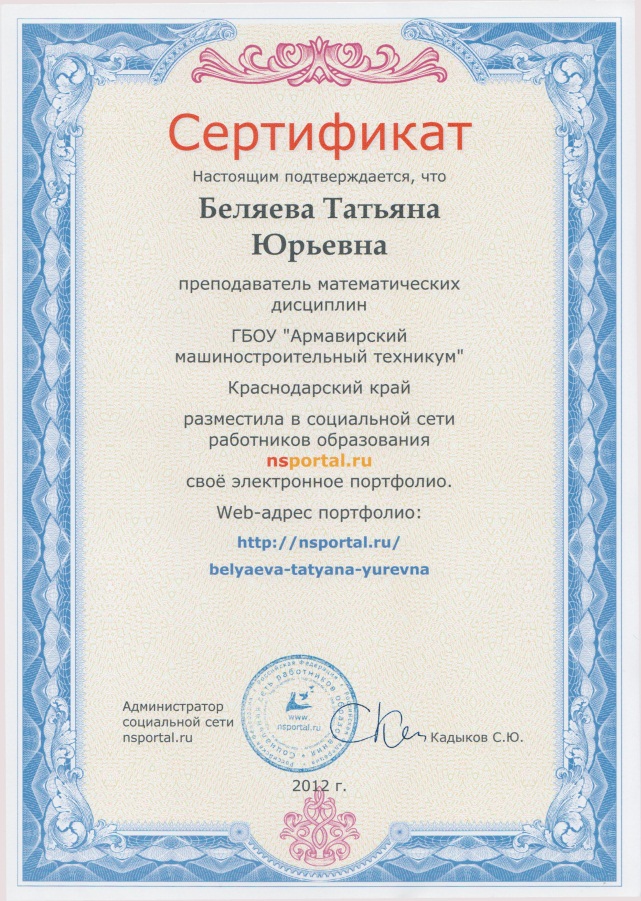 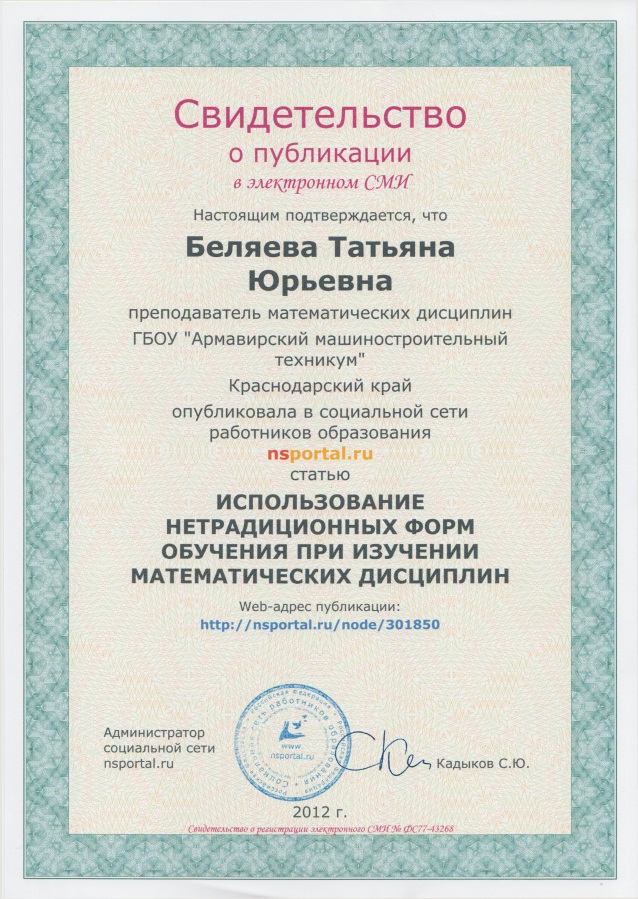 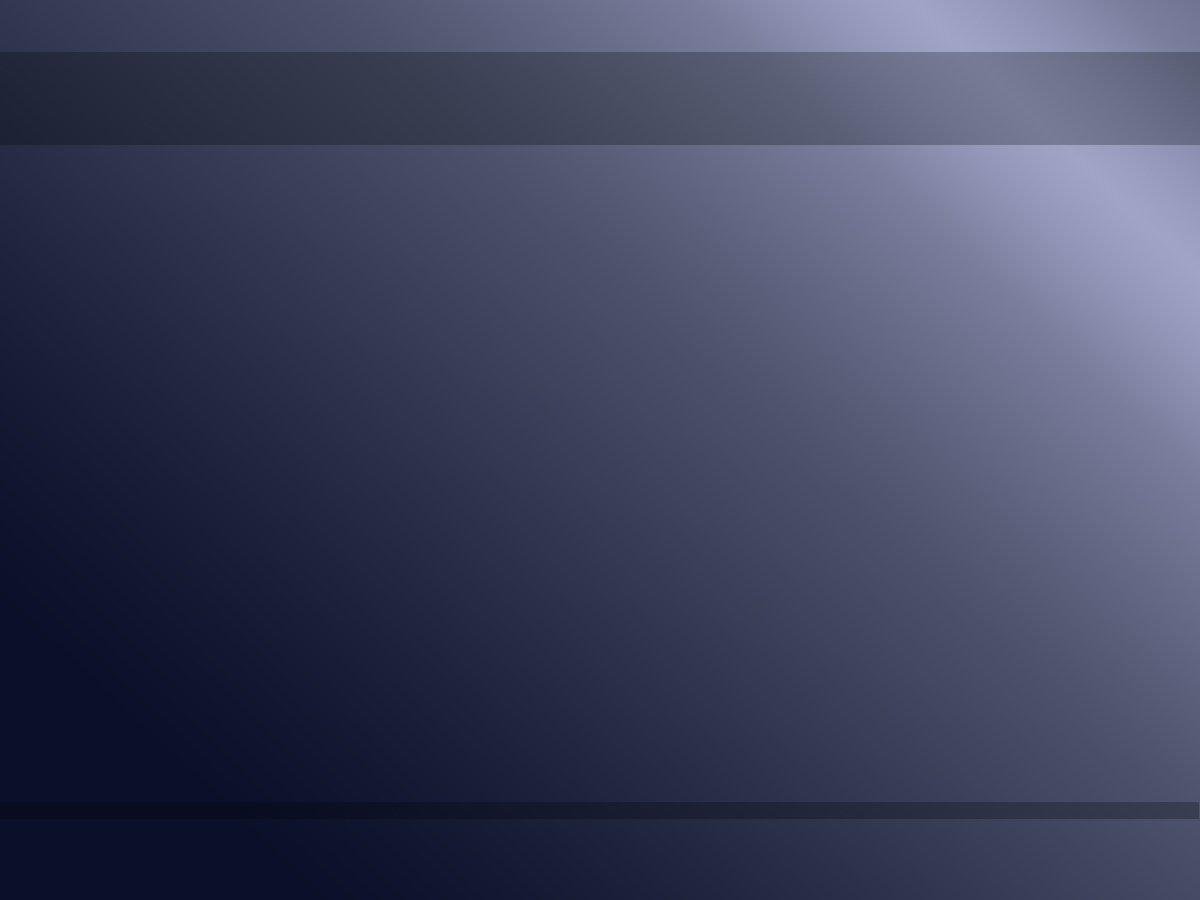 ПОДГОТОВКА ОБУЧАЮЩИХСЯ К ОЛИМПИАДАМ И КОНКУРСАМ
VIII Международная Олимпиада по основам наук (2011 - 2012  уч. г.)
IX Международная Олимпиада по основам наук  (2012 – 2013 уч. г.)
X Международная Олимпиада по основам наук   (2013 – 2014 уч. г.)
XI Международная Олимпиада по основам наук   (2014 – 2015 уч. г.)
XII Международная Олимпиада по основам наук   (2015 – 2016 уч. г.)
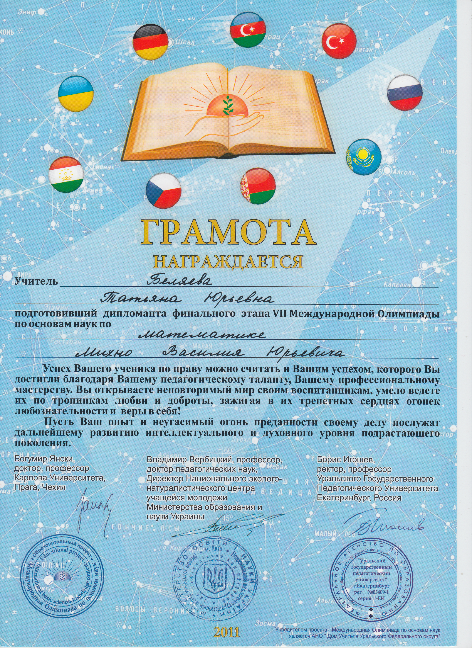 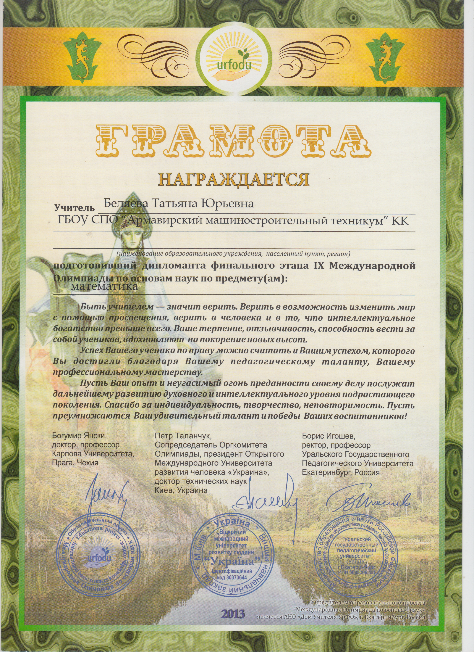 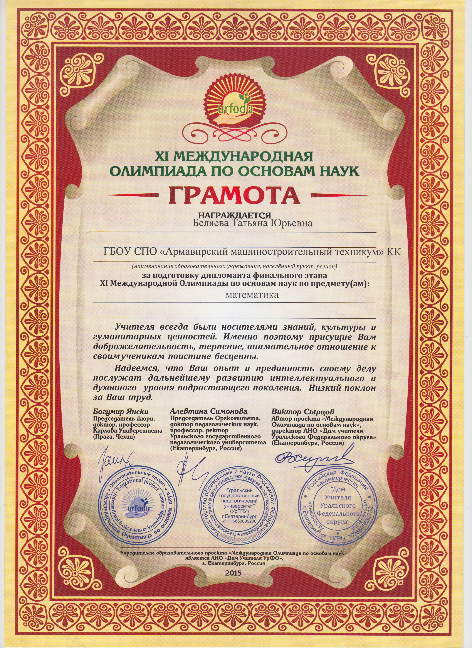 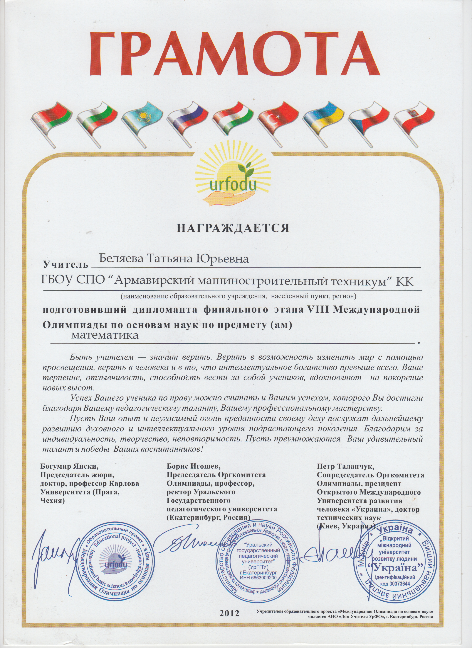 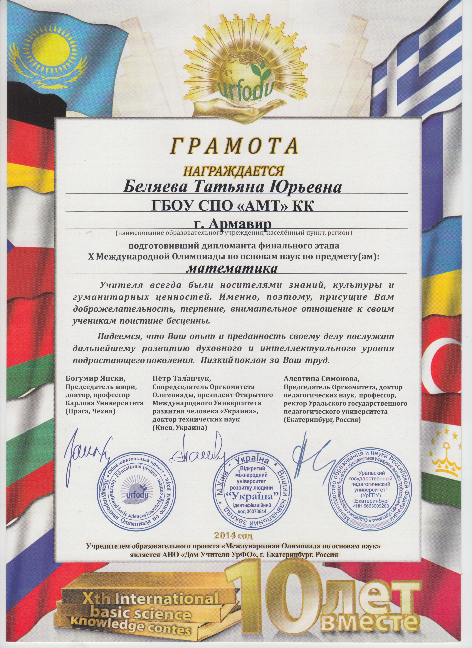 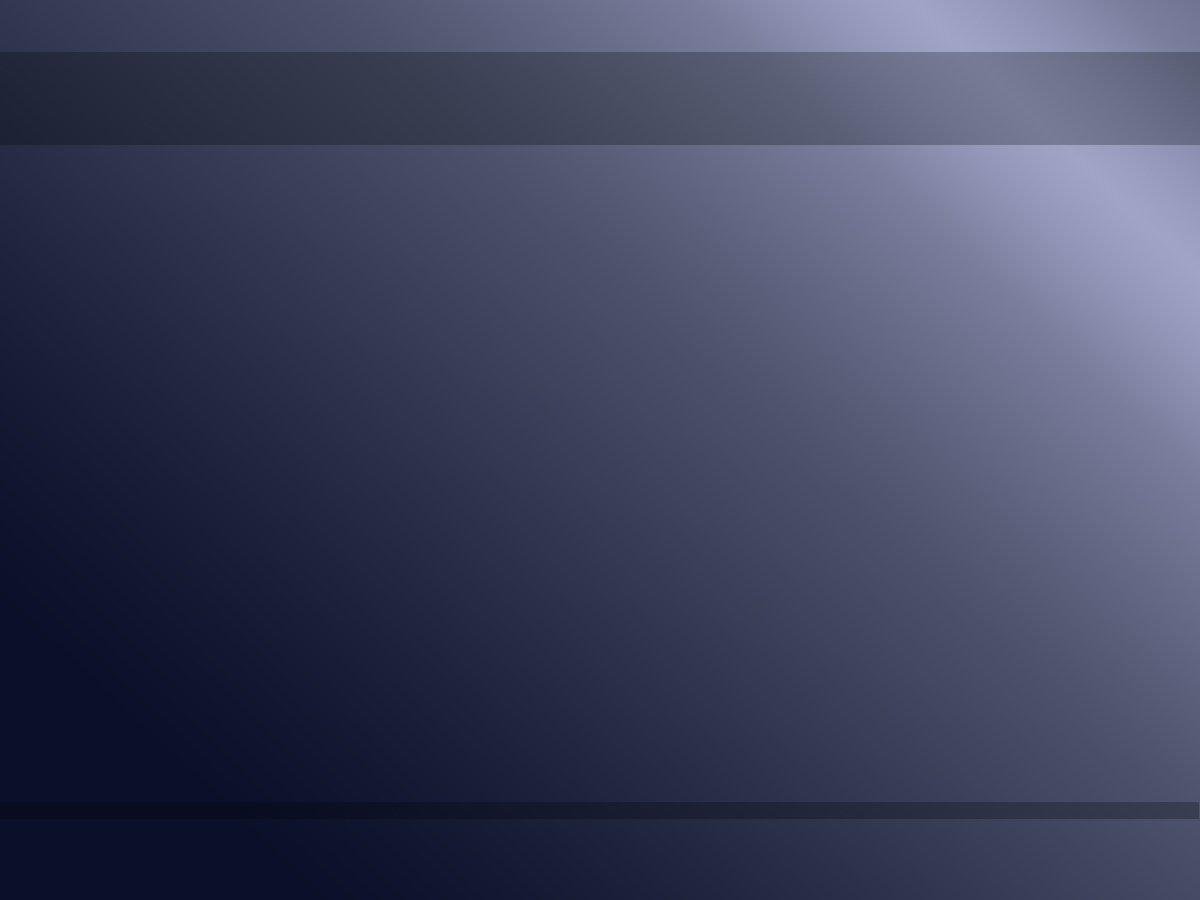 ПОДГОТОВКА ОБУЧАЮЩИХСЯ К  ОЛИМПИАДАМ И КОНКУРСАМ
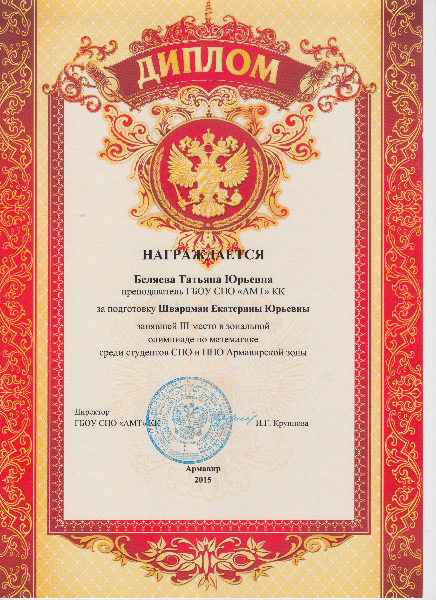 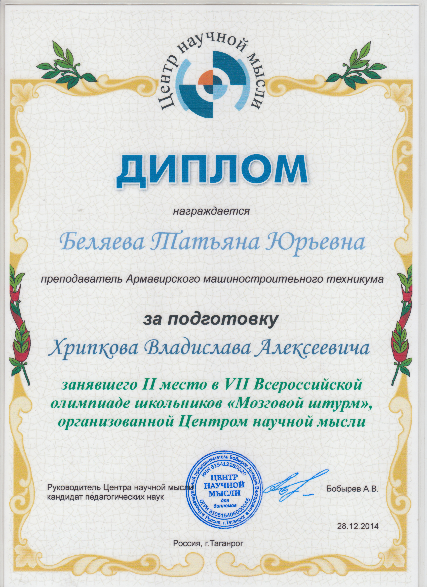 I Международный интеллектуальный турнир «Юный испытатель» (2013 – 2014 уч. г.)
I Международный интеллектуальный марафон по математике среди молодежи «На планете знаний» (2014 – 2015 уч. г.)
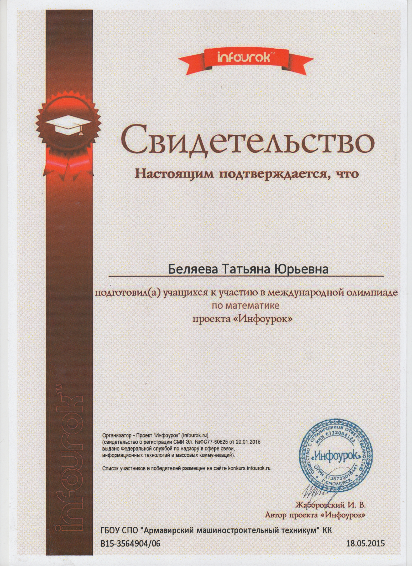 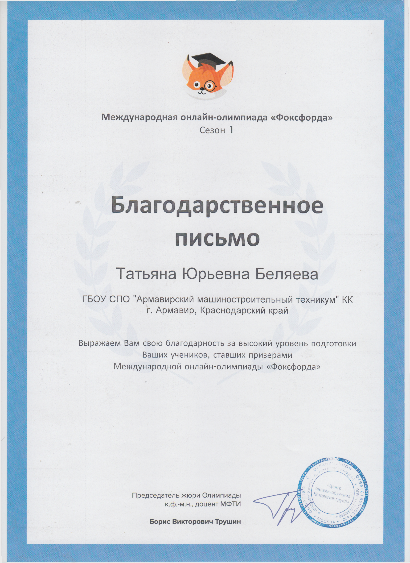 VII Всероссийская олимпиада школьников «Мозговой штурм» (2014 – 2015 уч. г.)
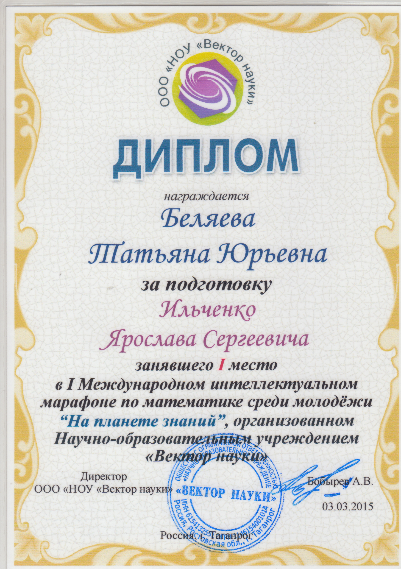 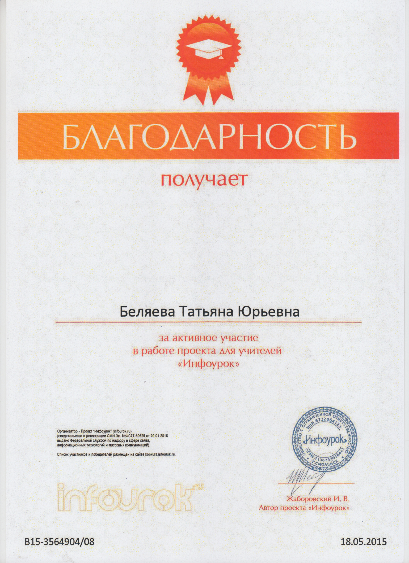 Международная олимпиада по математике проекта «Инфоурок» (2015 – 2016 уч. г.)
Всероссийская дистанционная олимпиада по математике от проекта mega-talant.com (2015 – 2016 уч. г.)
Международный блиц-турнир «Новый урок» по математике (2015 – 2016 уч. г.)
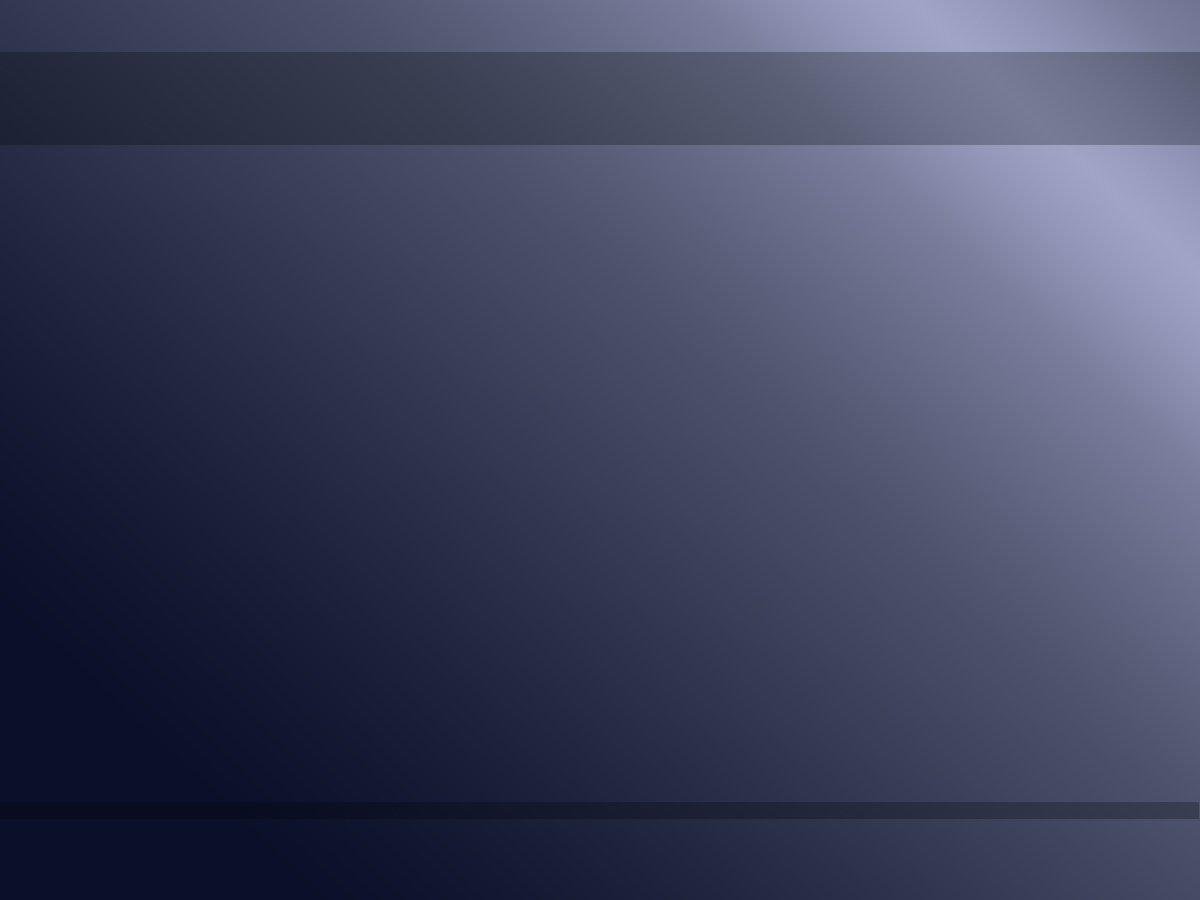 Результативность профессиональной деятельности
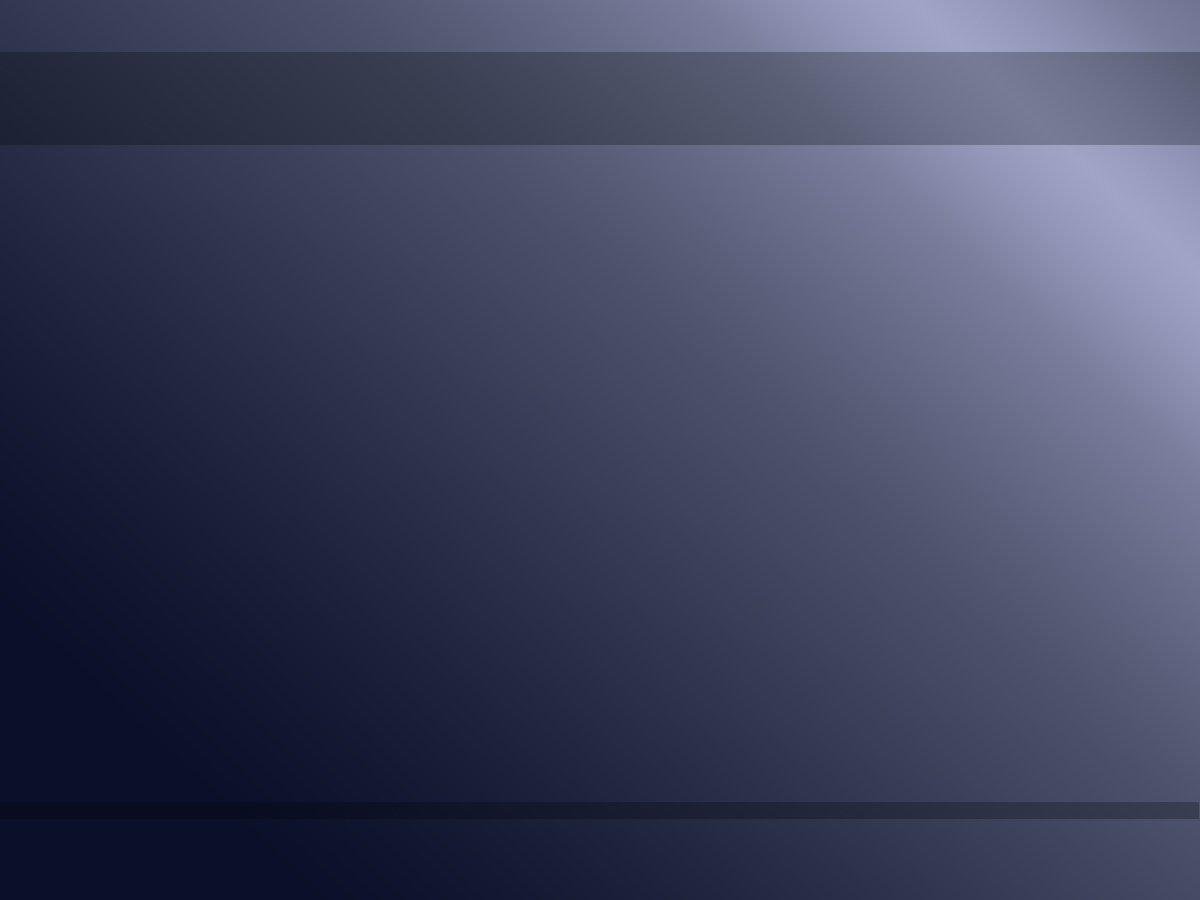 ДИНАМИКА успеваемости первокурсников в первом семестре 2015-2016 учебного года
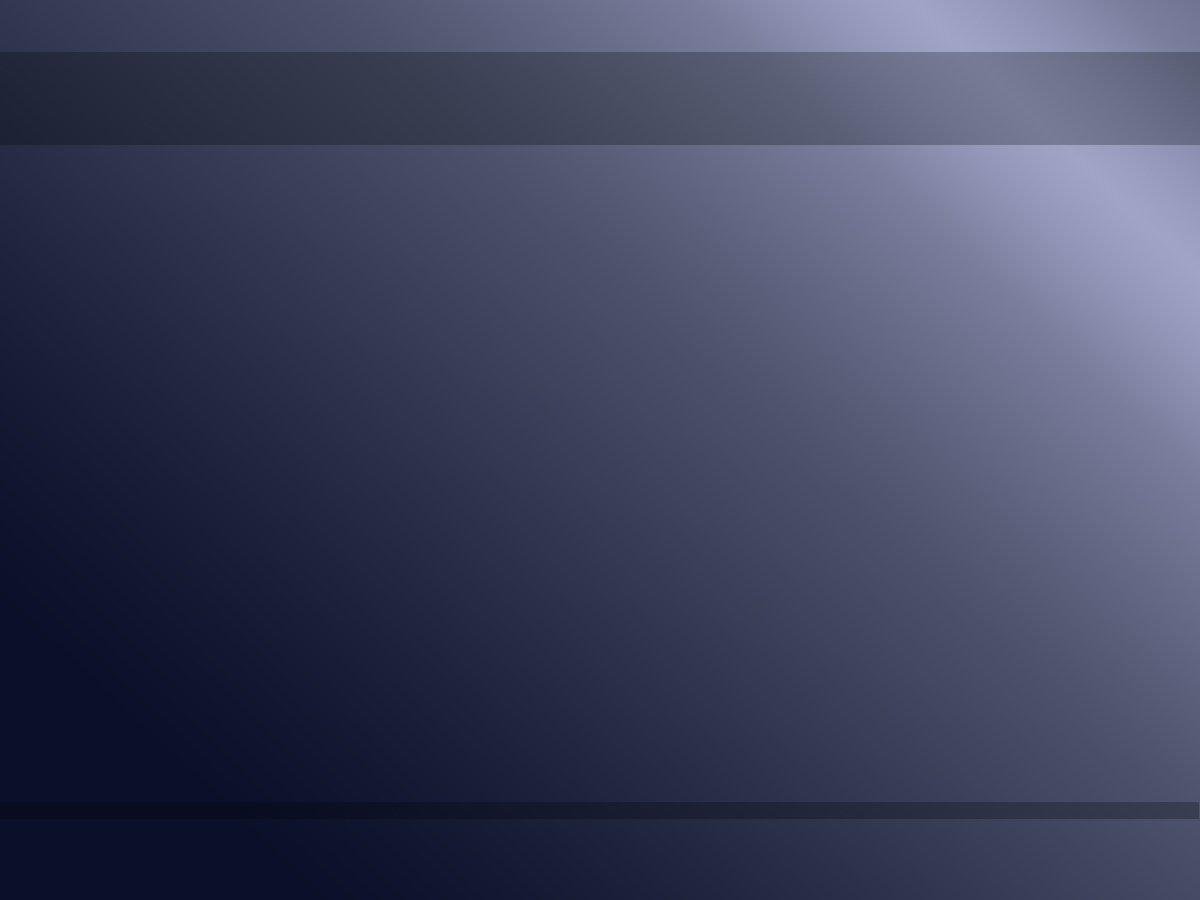 ПРЕДМЕТНЫЕ ДОСТИЖЕНИЯ ОБУЧАЮЩИХСЯ
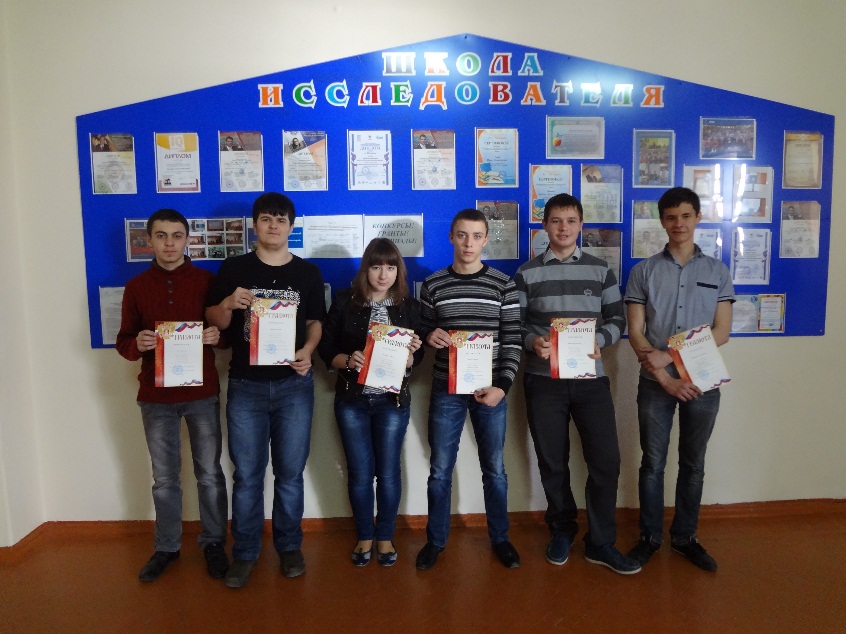 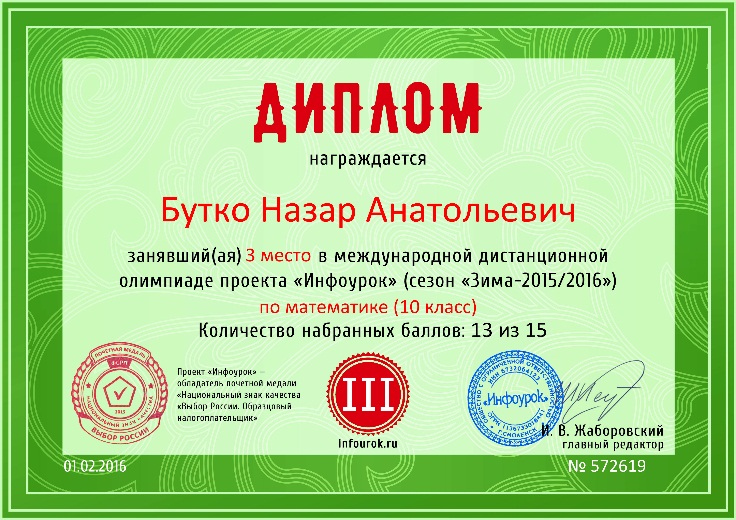 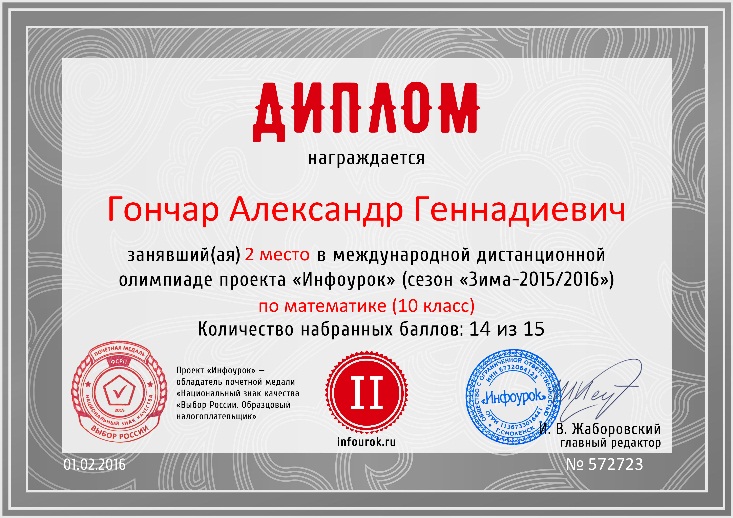 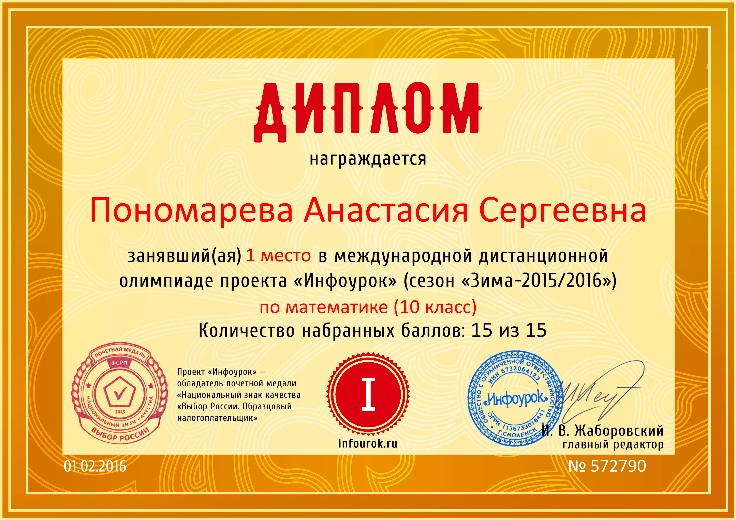 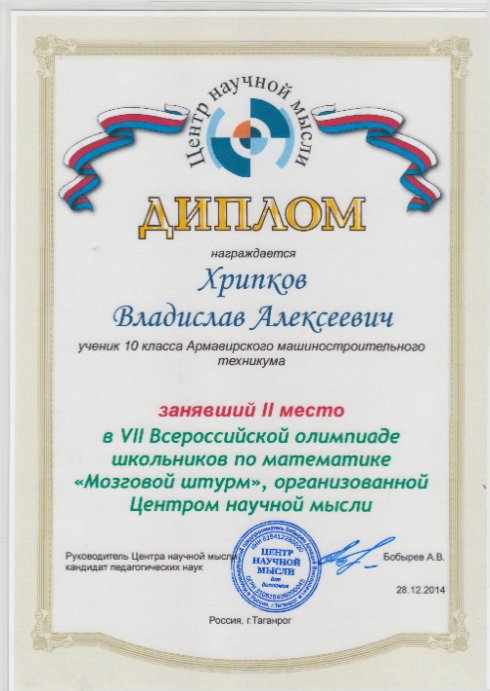 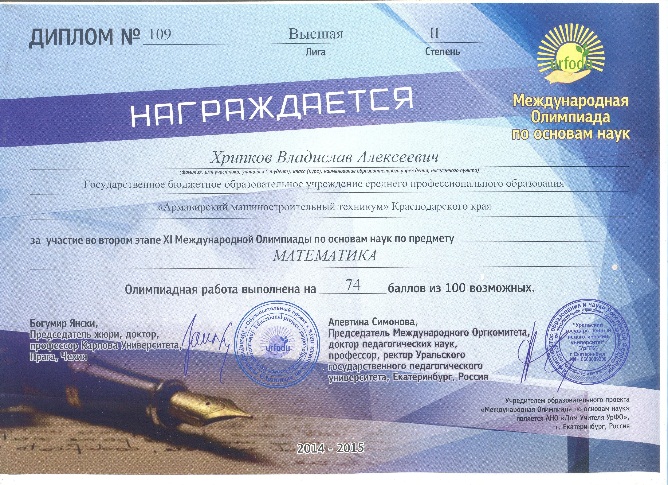 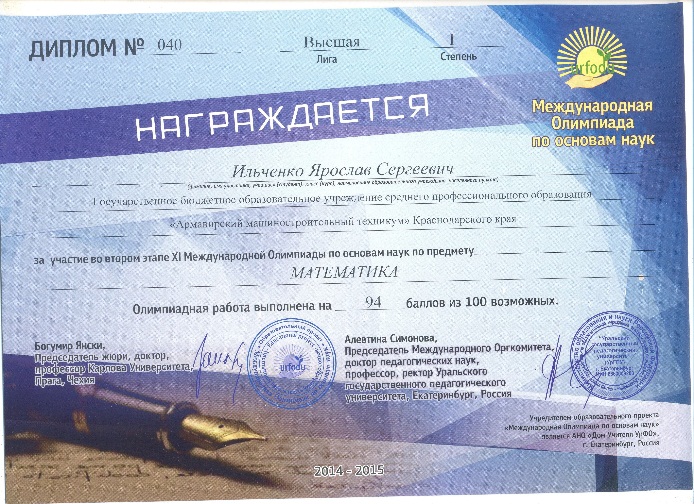 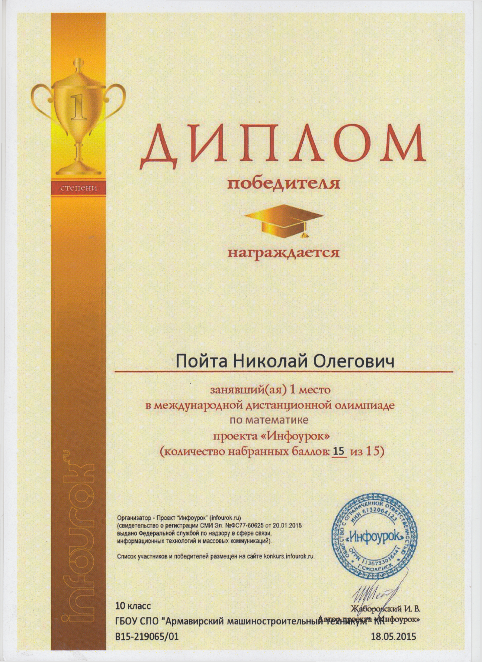 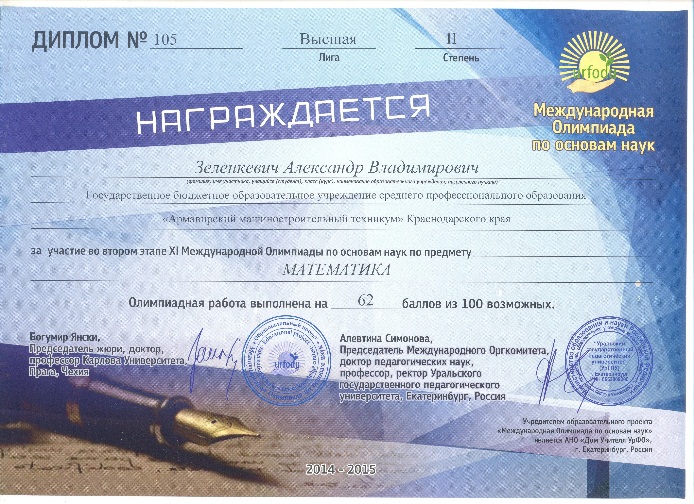 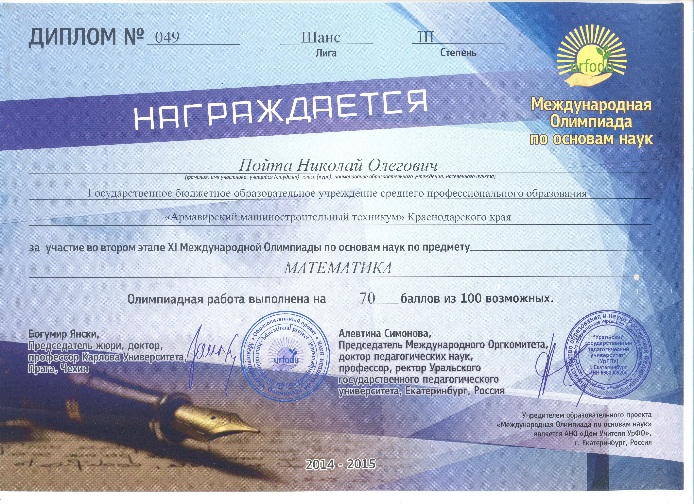 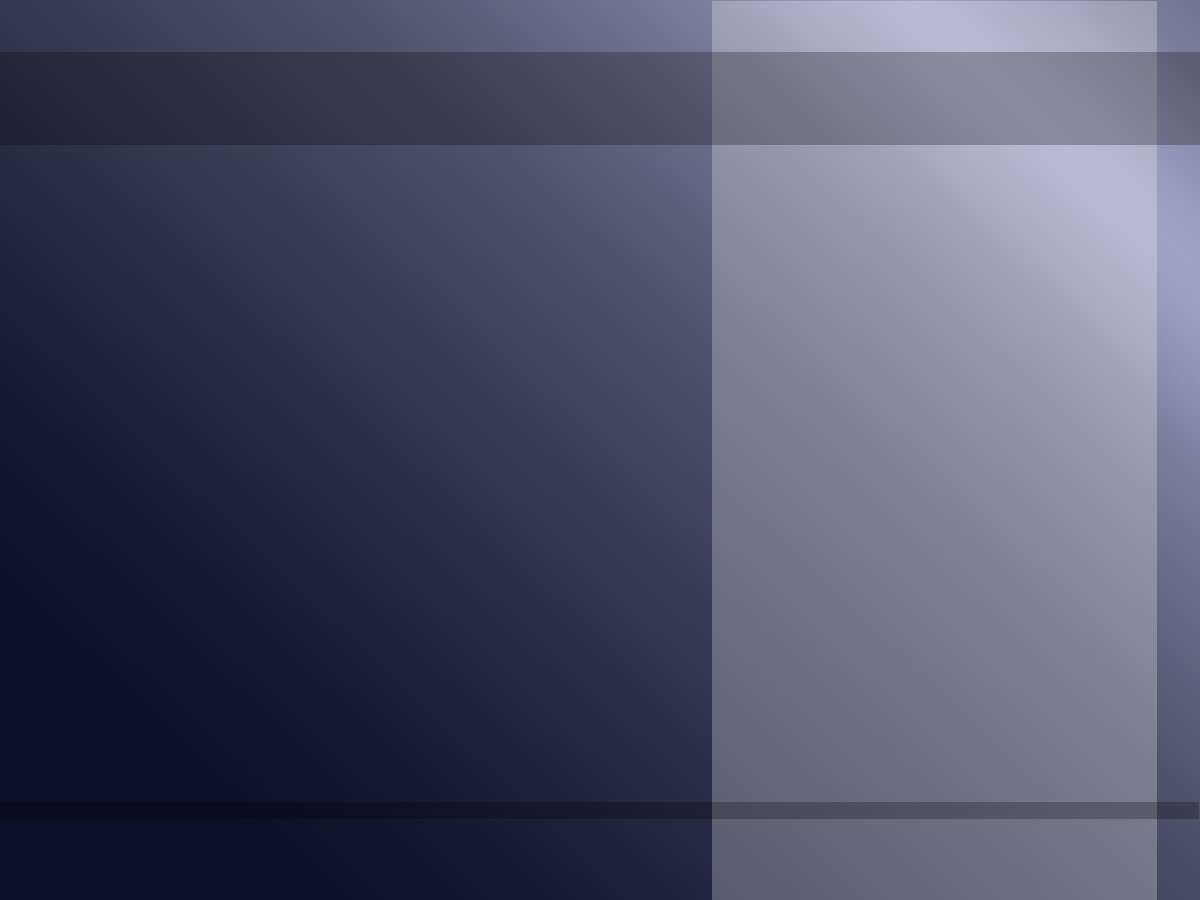 Курсы повышения квалификации
2010 год: 
Краснодар, ФГУ «ФИРО»
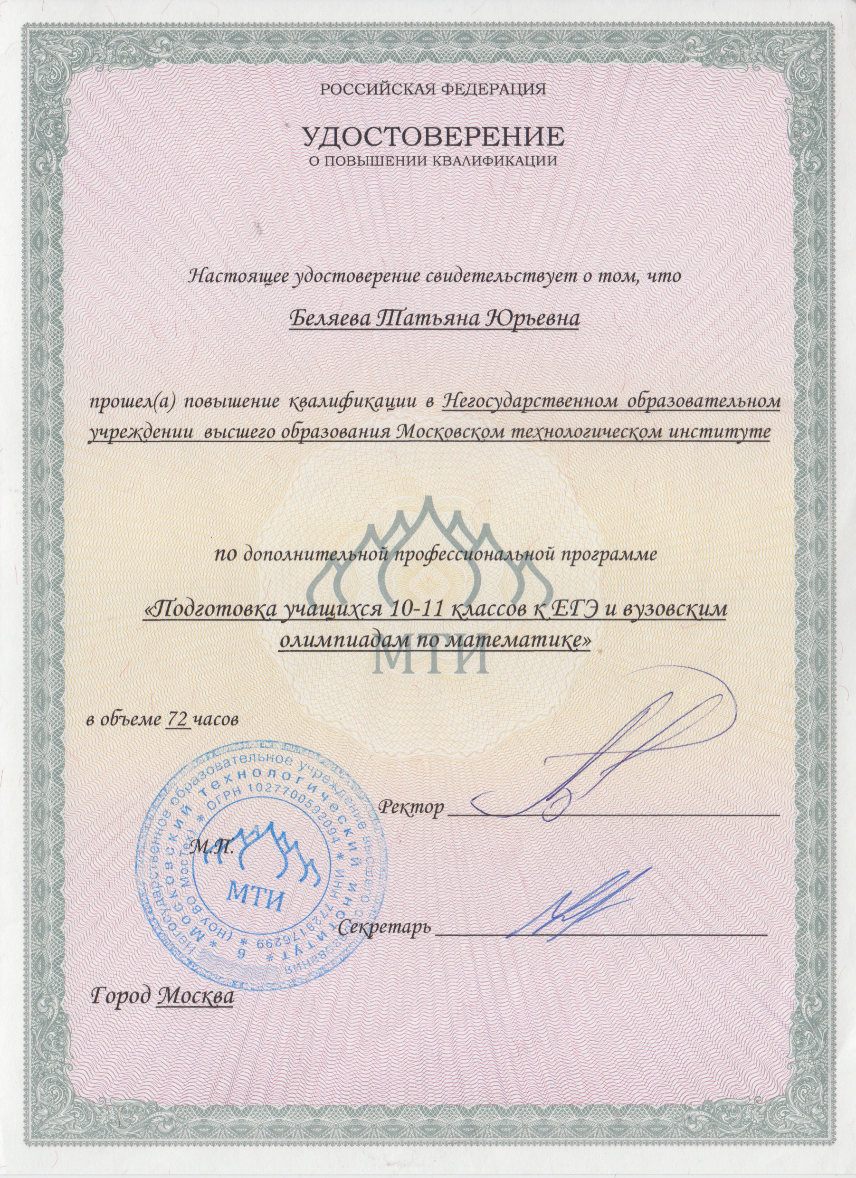 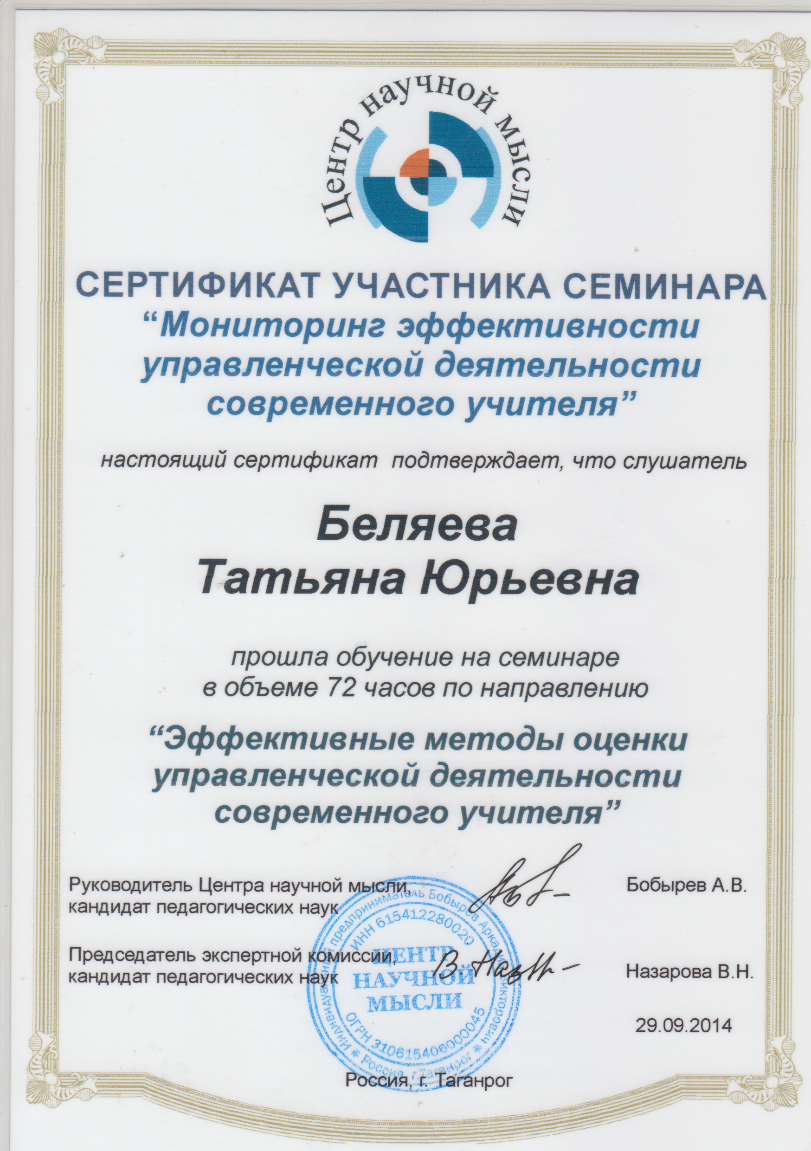 Тема: «Системные преимущества образовательных продуктов на основе нового поколения ФГОС. Проектирование программ профессиональных модулей и дисциплин»
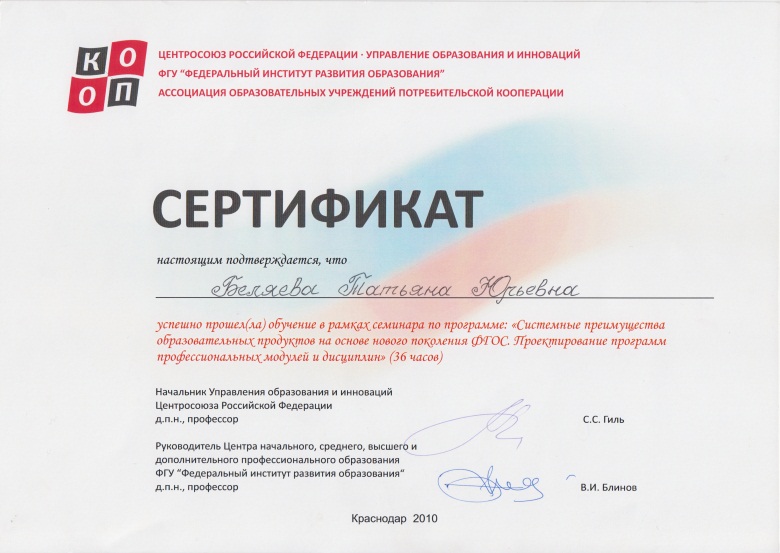 2014 год: 
Таганрог, «Центр научной мысли»
Тема: «Эффективные методы оценки управленческой деятельности современного учителя»
2015 год: 
Москва,  НОУ ВО «Московский технологический институт»
Тема: «Подготовка учащихся 10-11 классов к ЕГЭ и вузовским олимпиадам по математике»
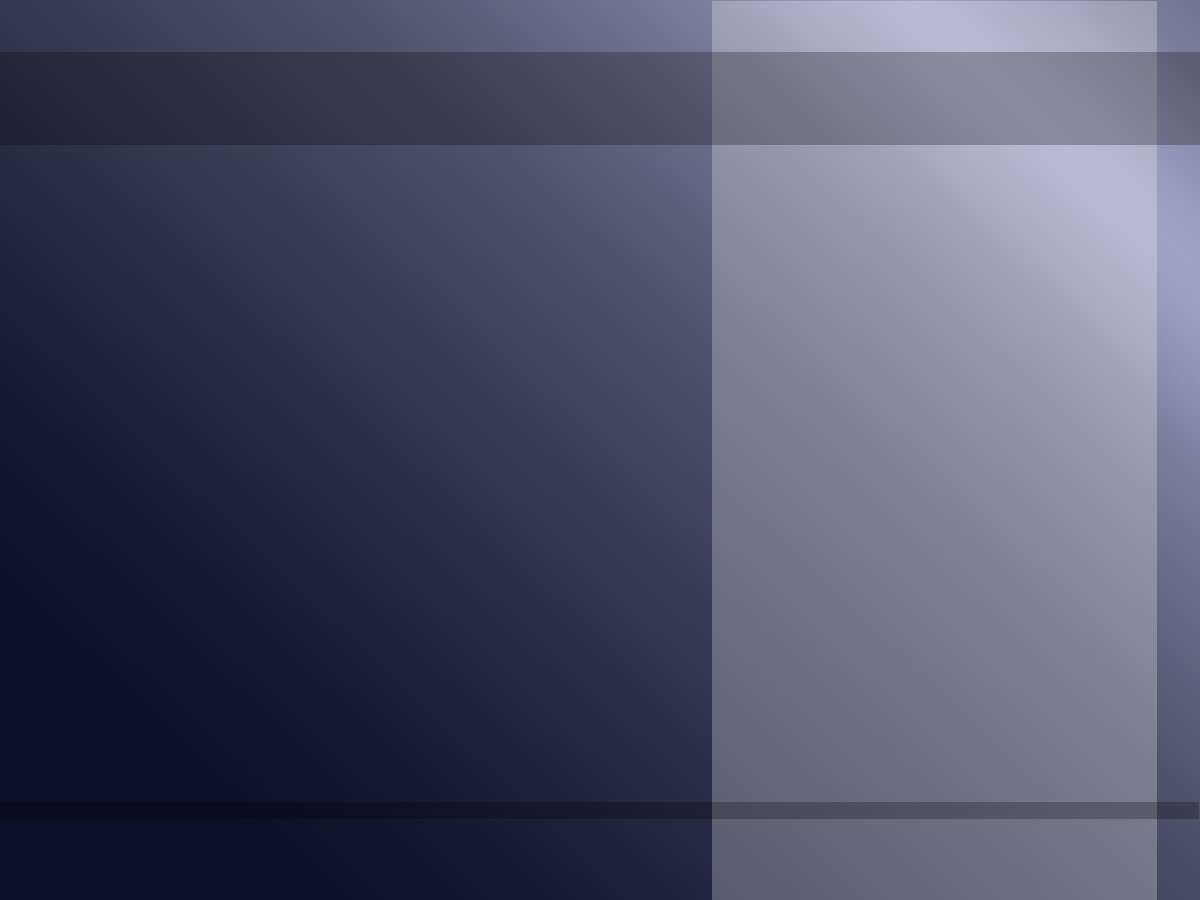 Профессиональные заслуги
Почетная грамота департамента образования и науки Краснодарского края
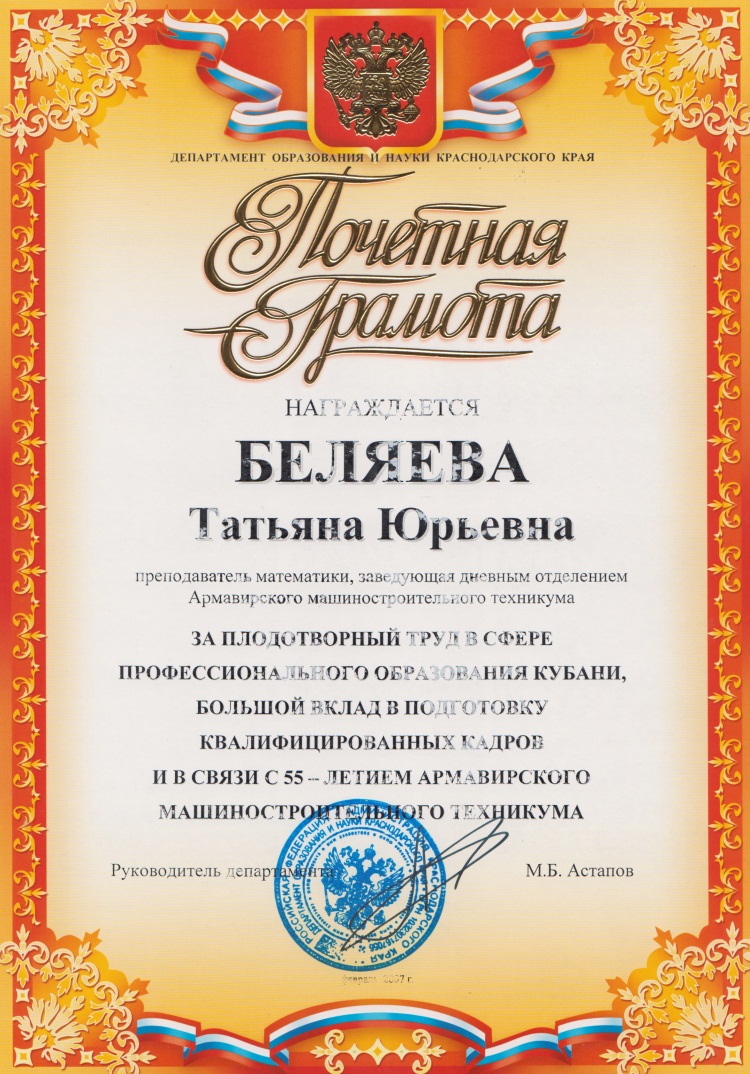 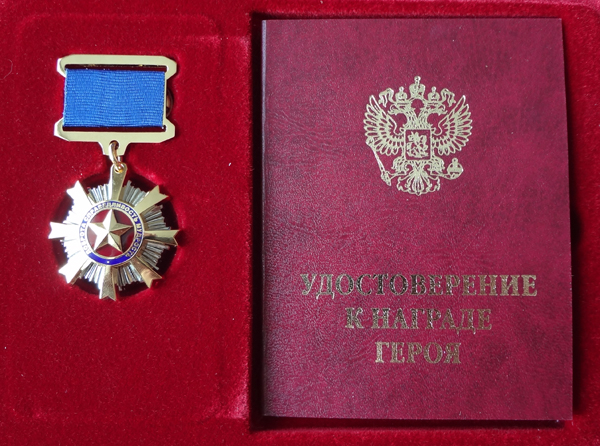 Именная медаль «За вклад в развитие образования» героя энциклопедии «Одаренные дети – будущее России» в рубрике «Доска почета»
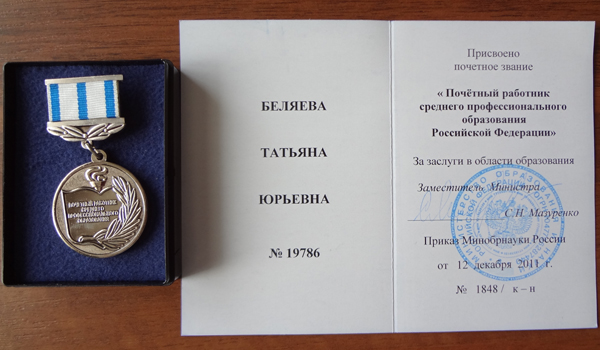 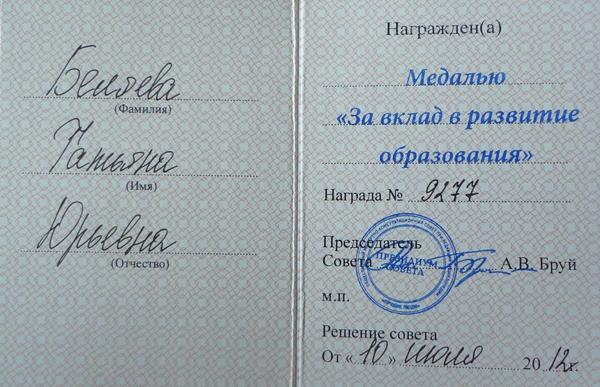 Звание «Почетный работник среднего профессионального образования Российской Федерации»
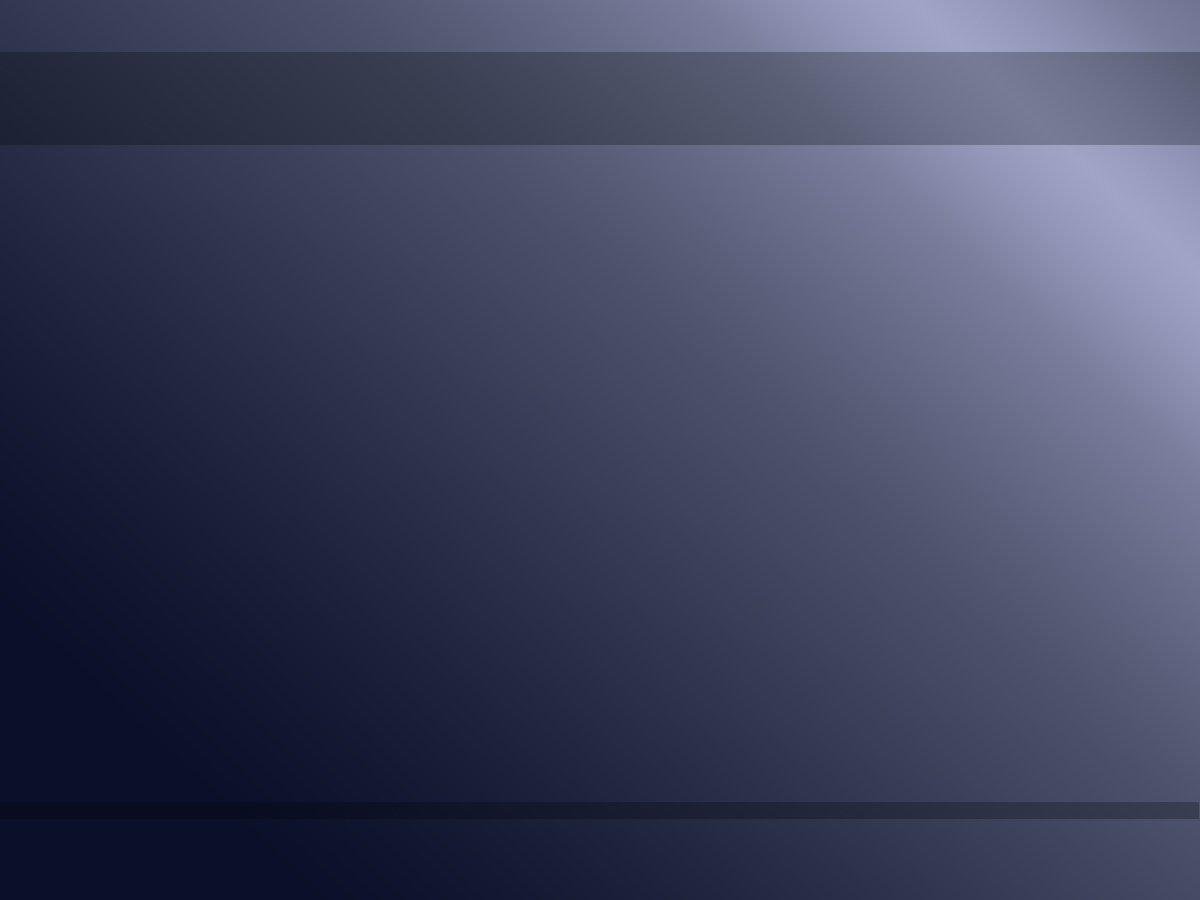 Почему мне нравится работать преподавателем
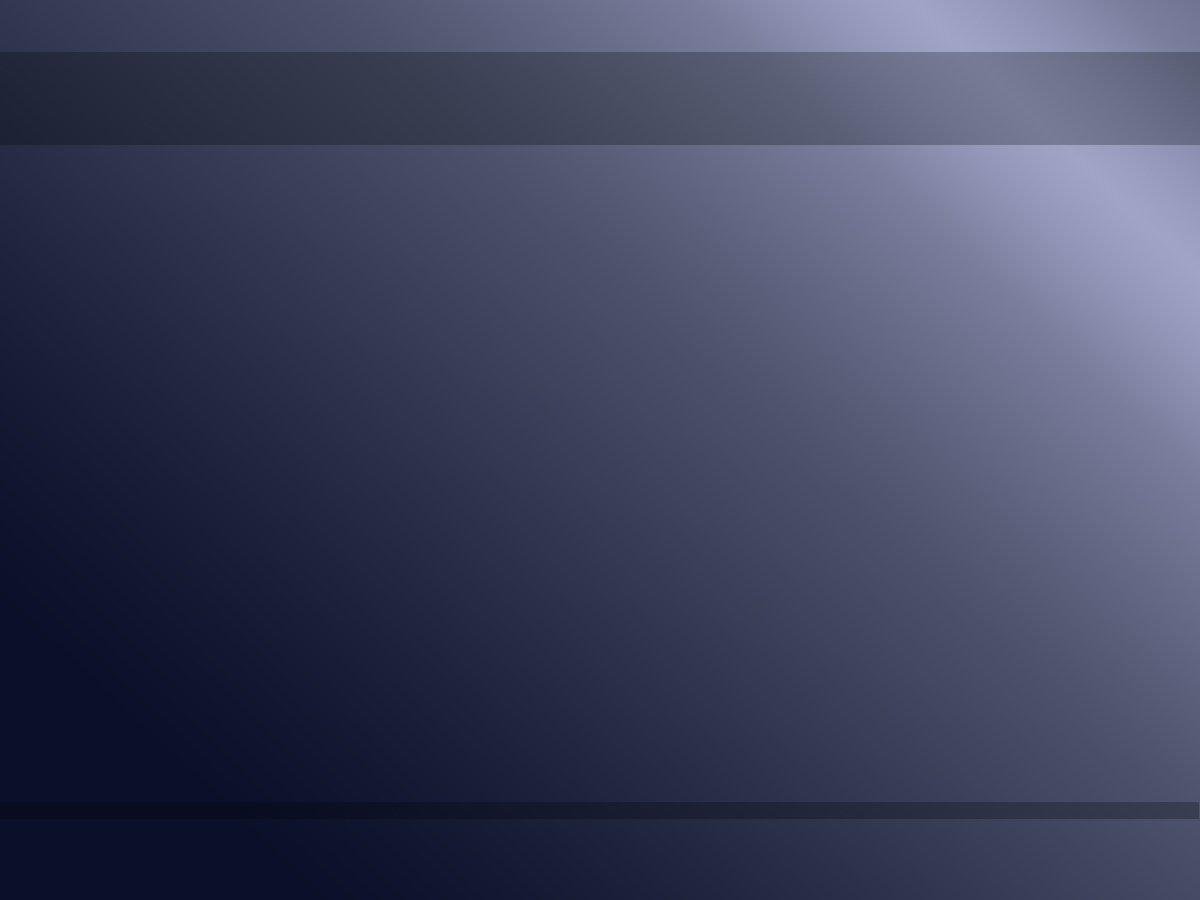 Фотомозаика
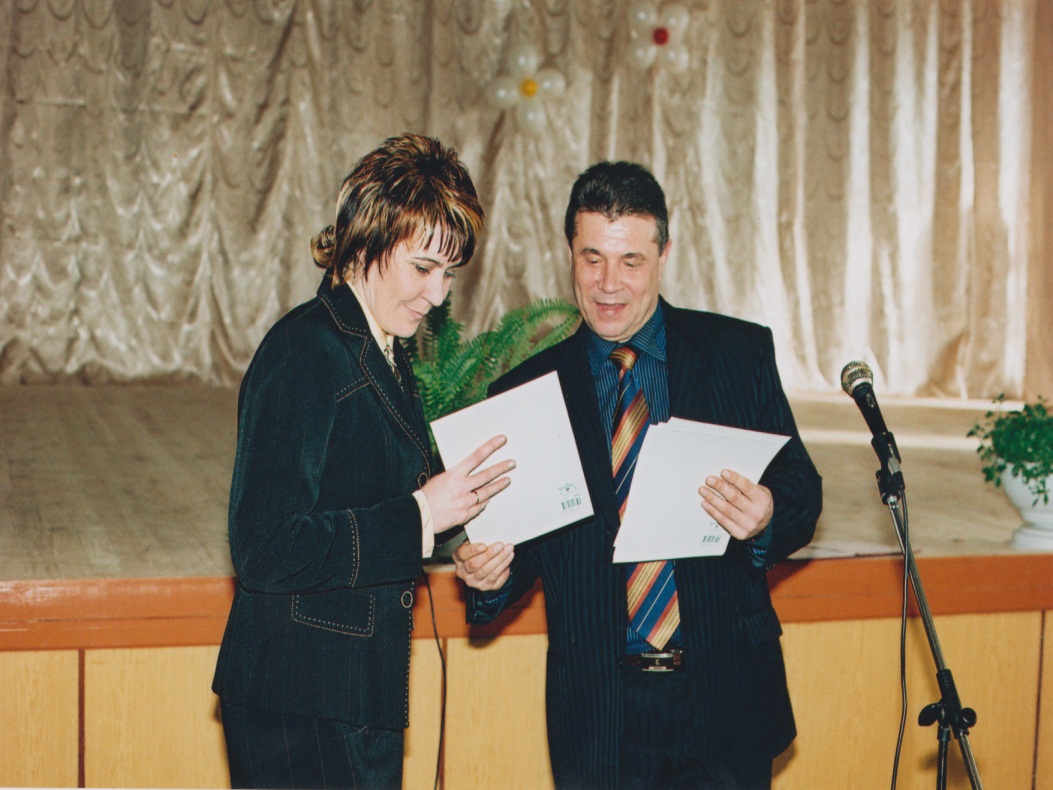 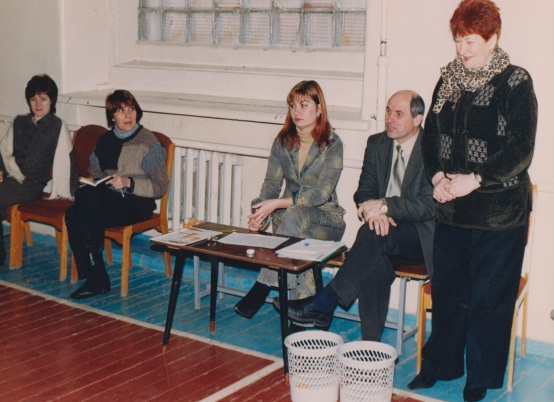 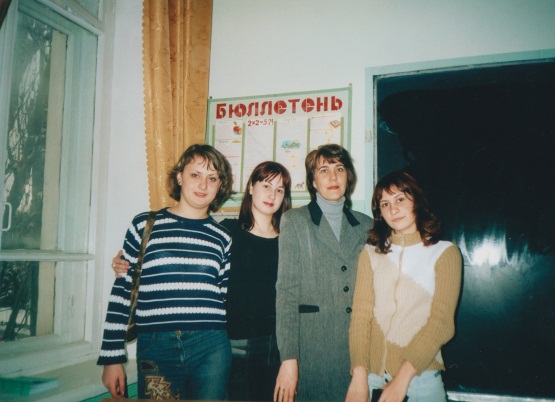 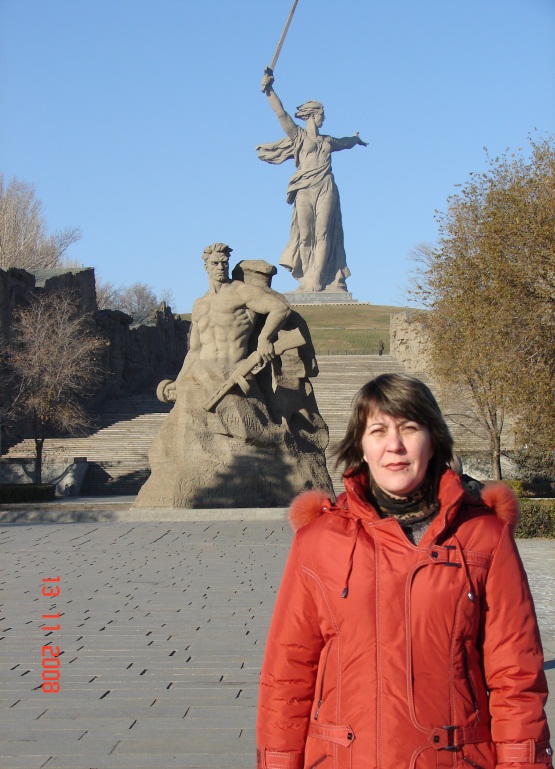 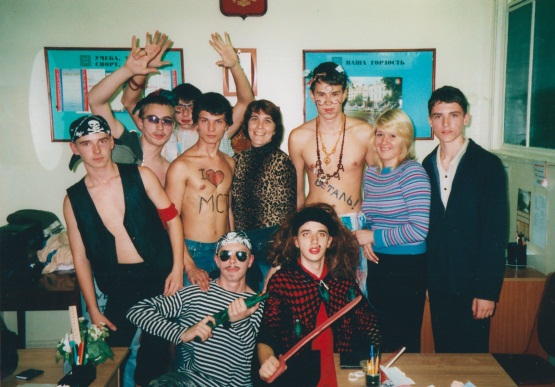 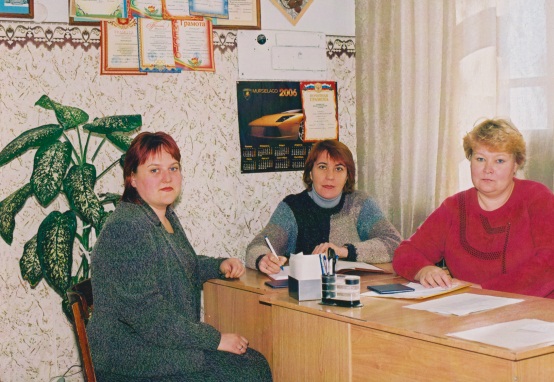 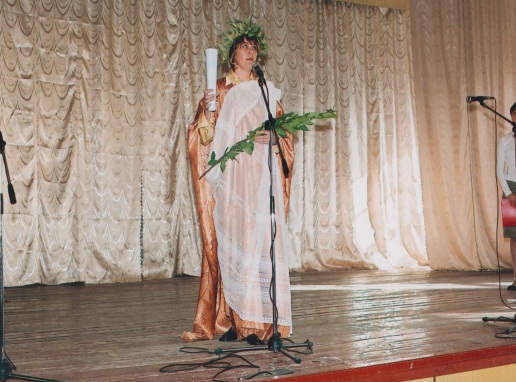 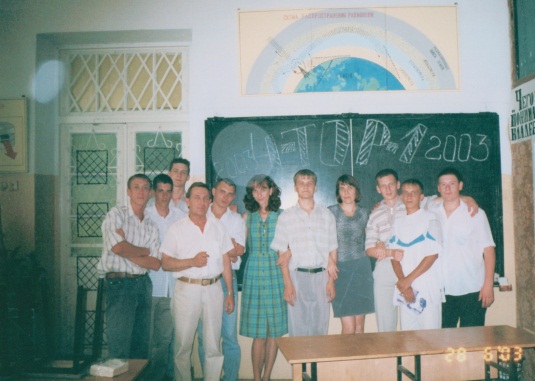 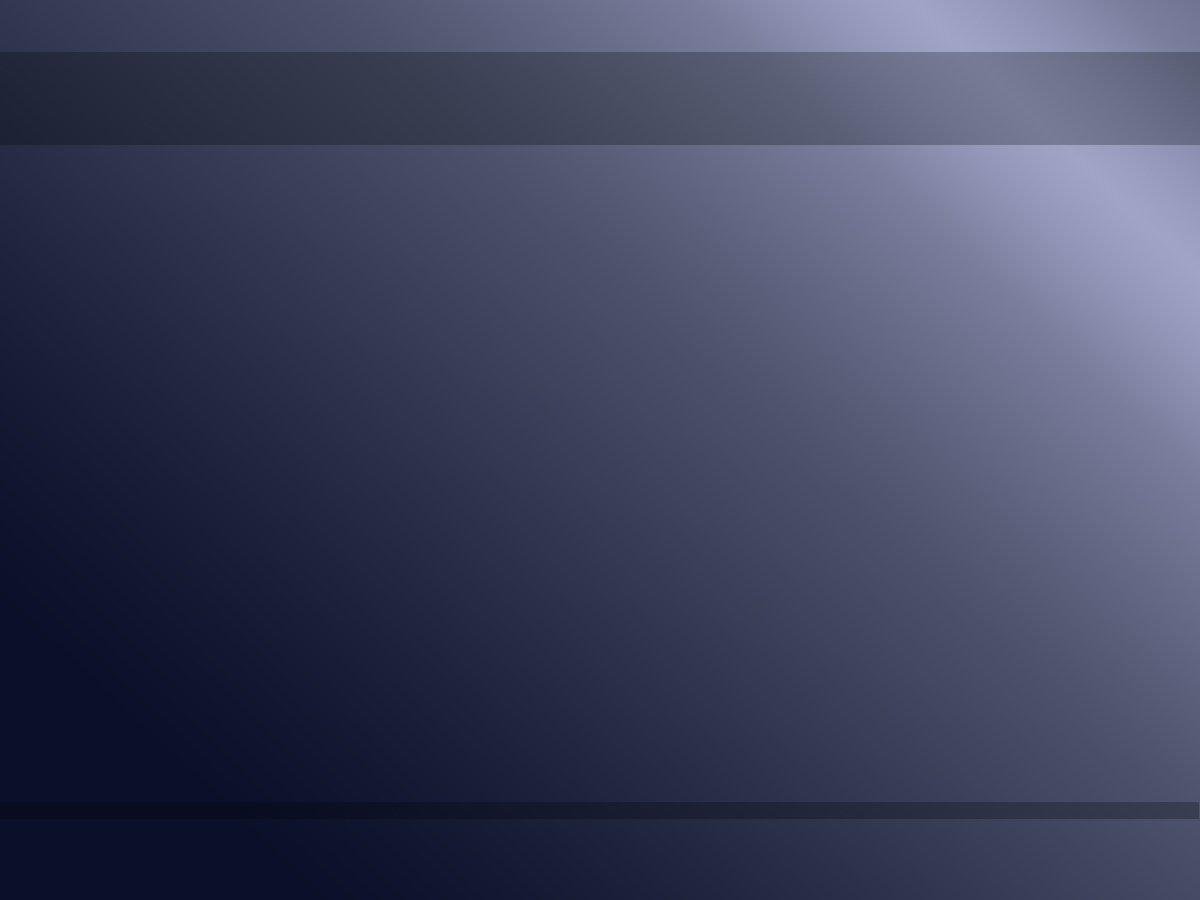 Спасибо за внимание!